10.2
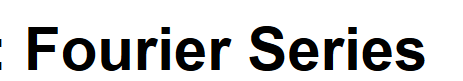 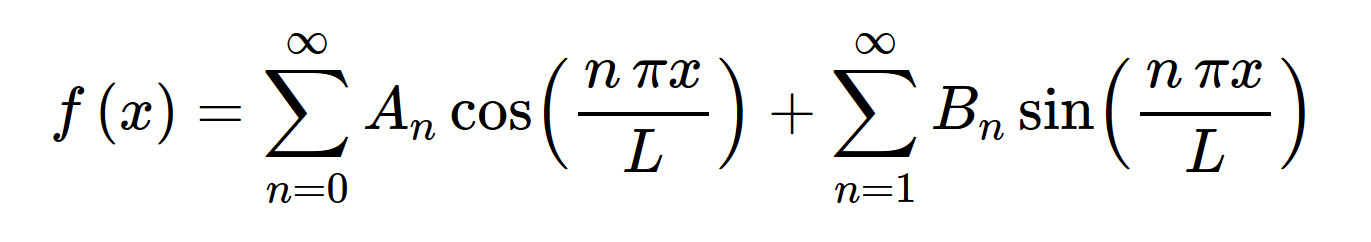 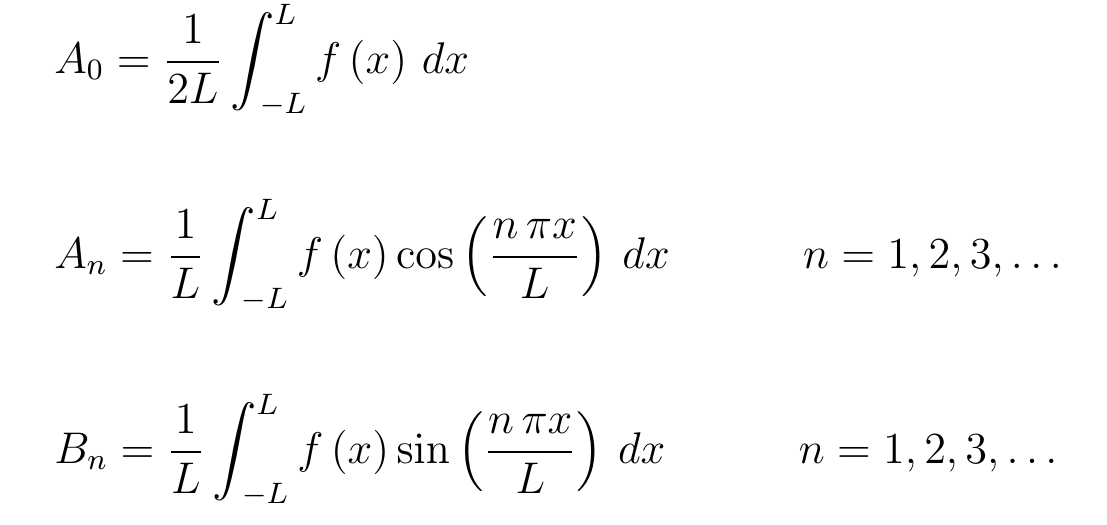 http://tutorial.math.lamar.edu/Classes/DE/FourierSeries.aspx
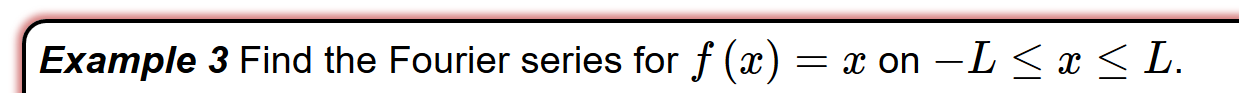 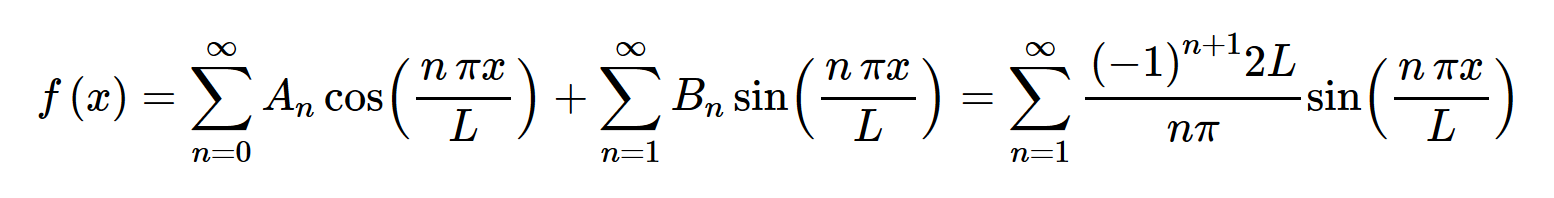 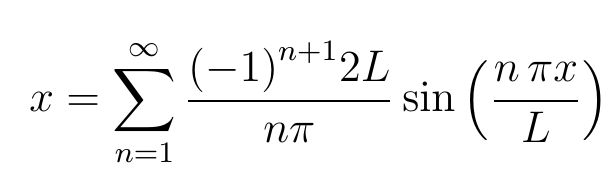 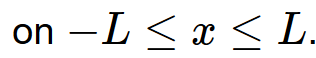 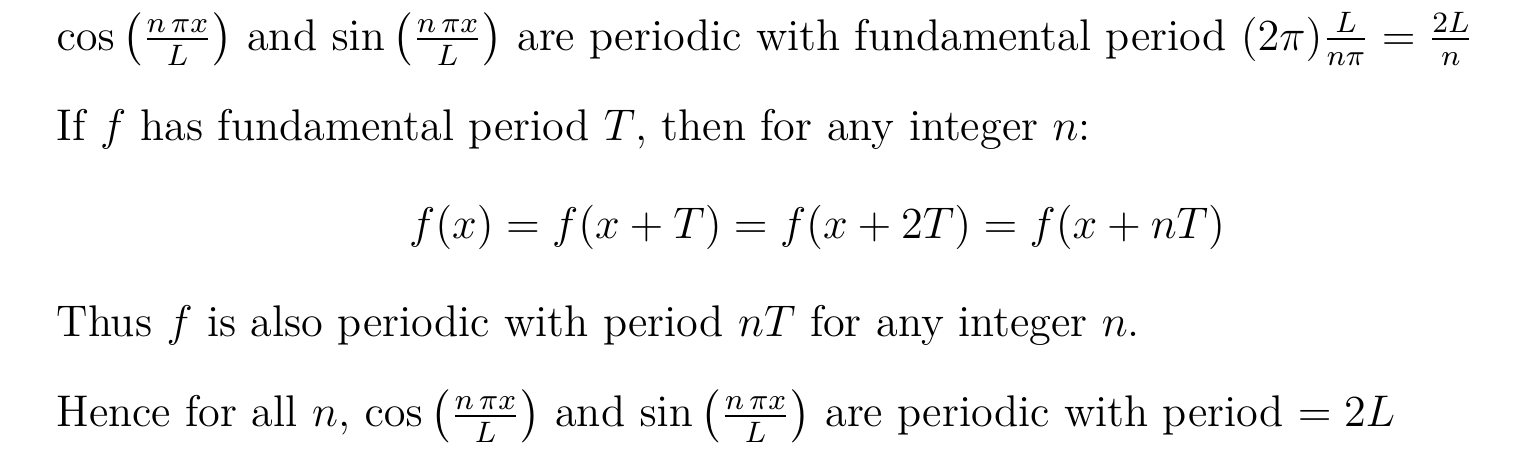 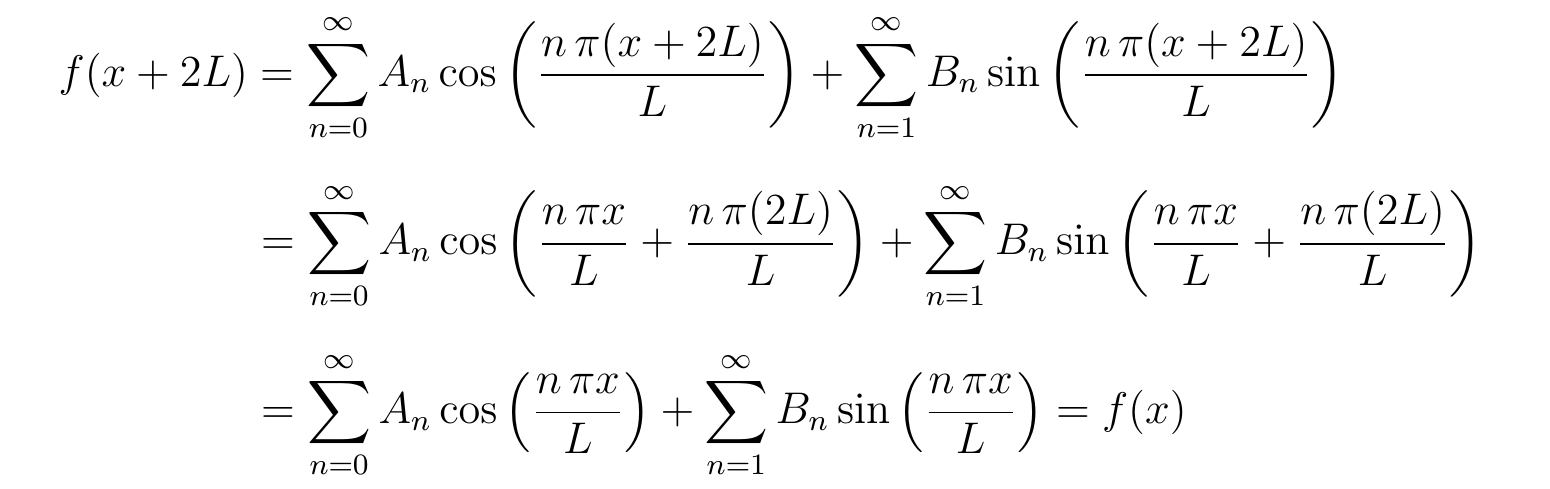 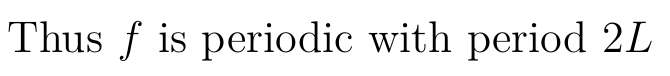 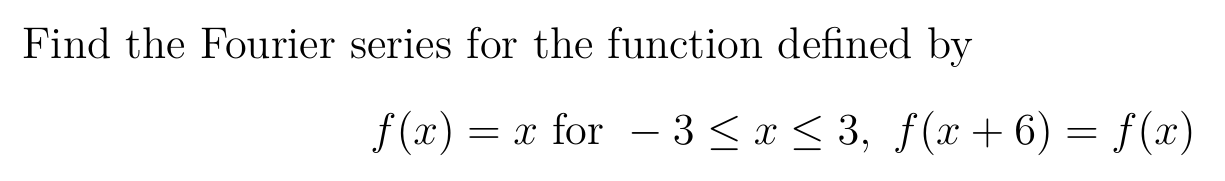 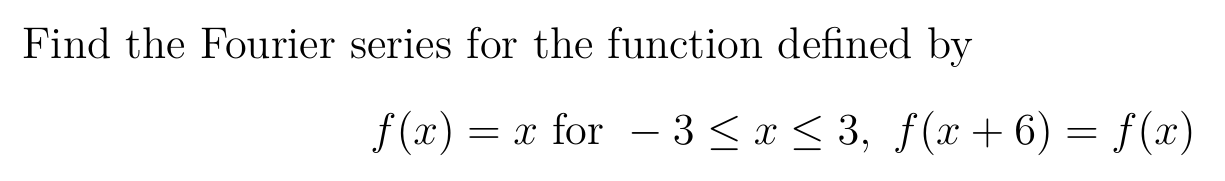 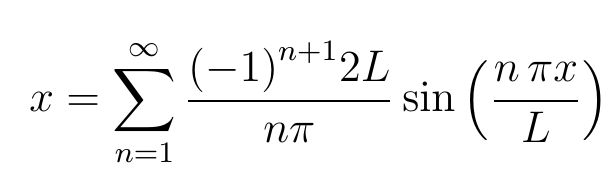 Recall:
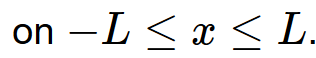 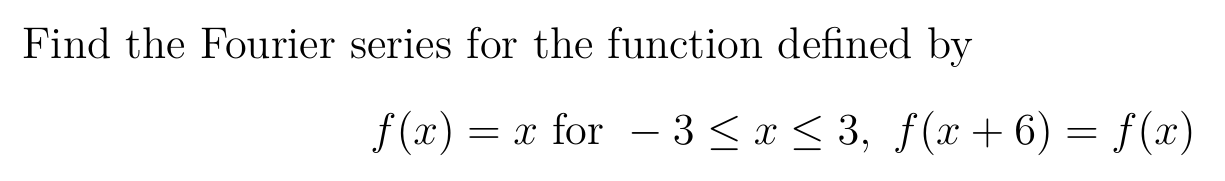 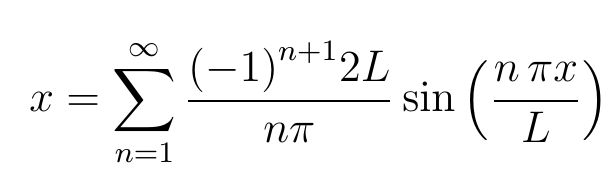 Recall:
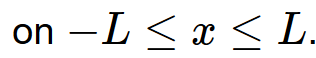 If f(x + 6) = f(x), then period =      ,  let L =
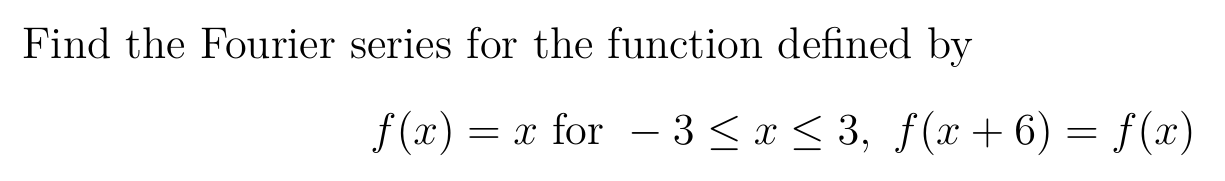 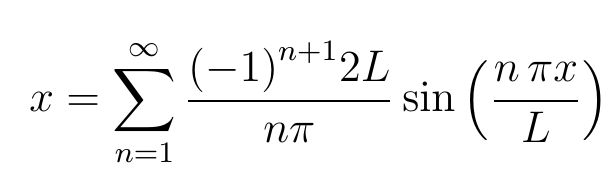 Recall:
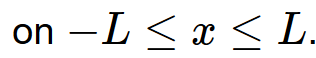 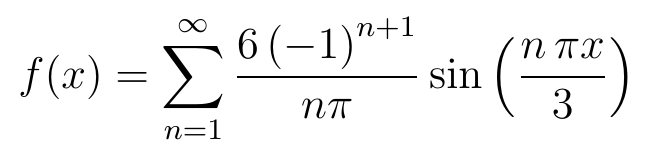 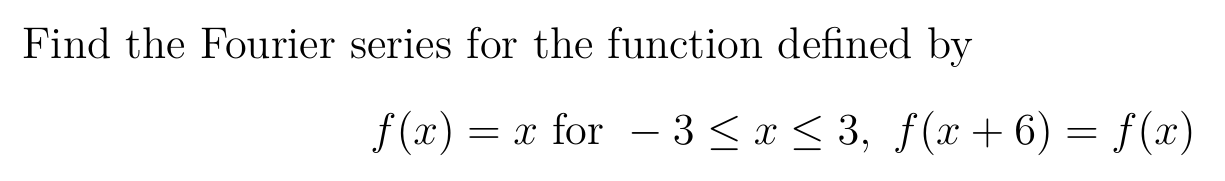 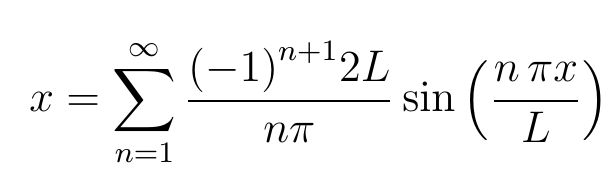 Recall:
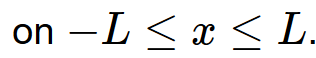 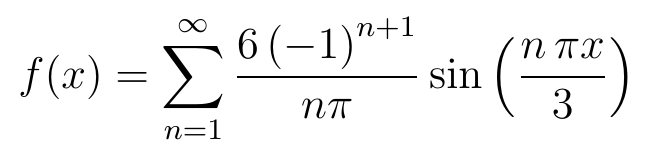 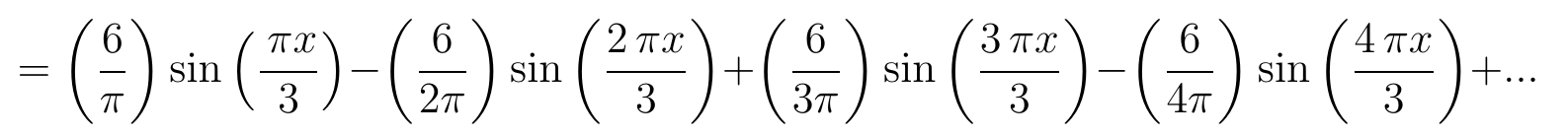 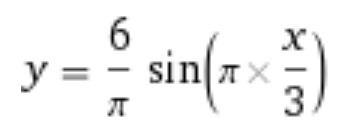 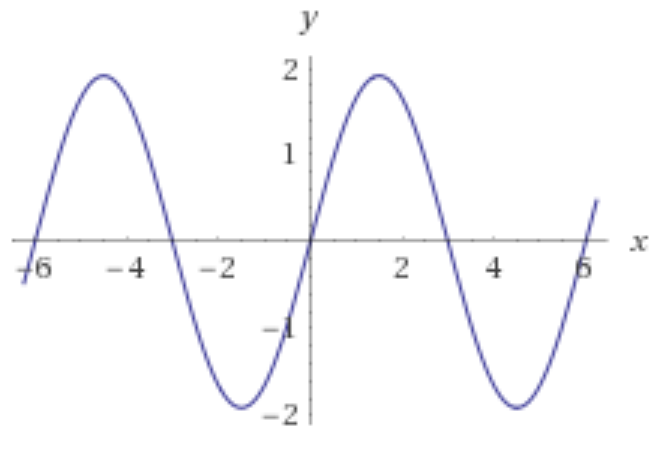 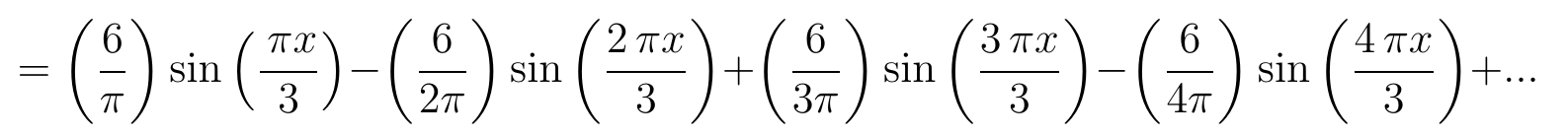 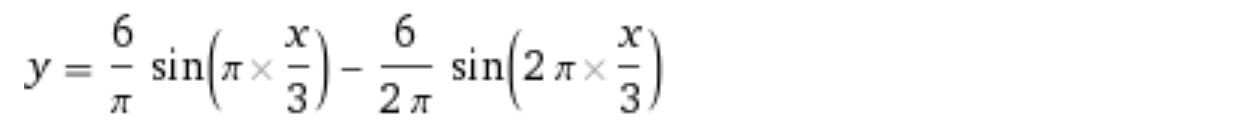 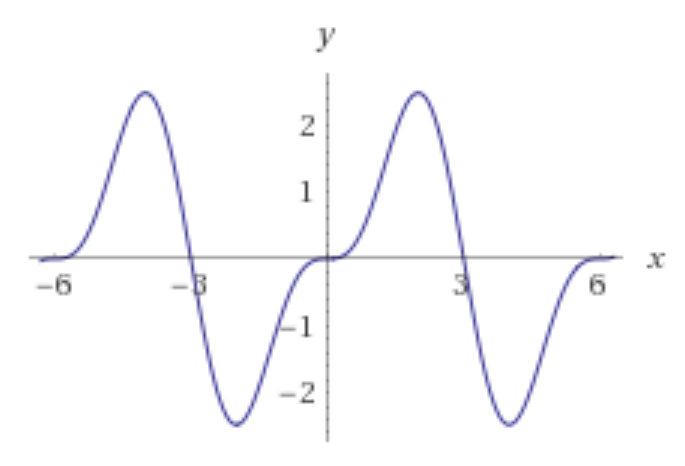 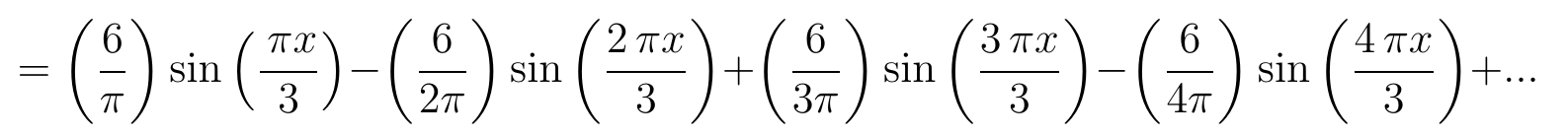 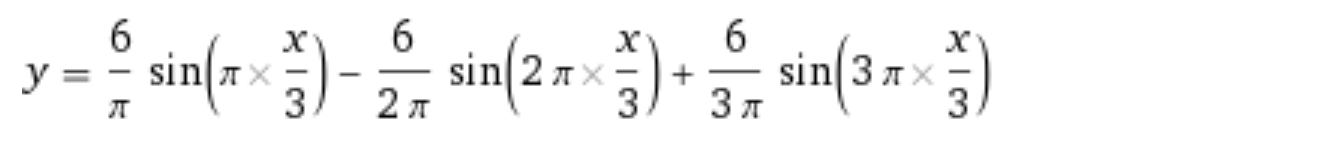 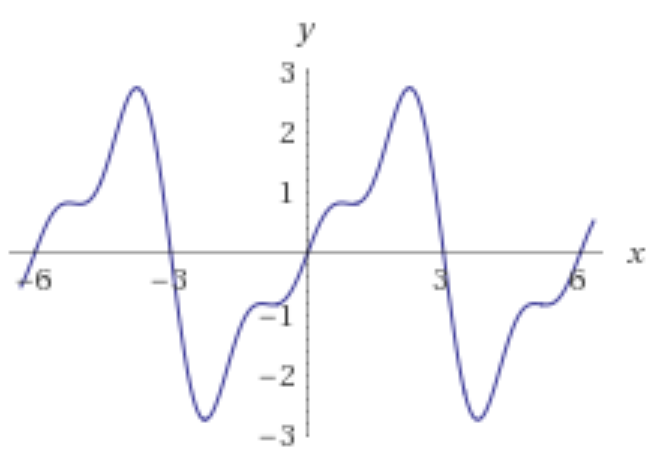 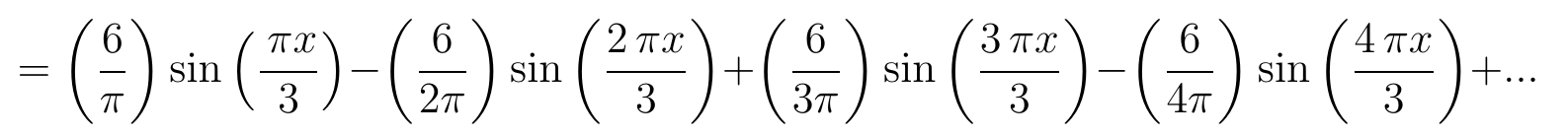 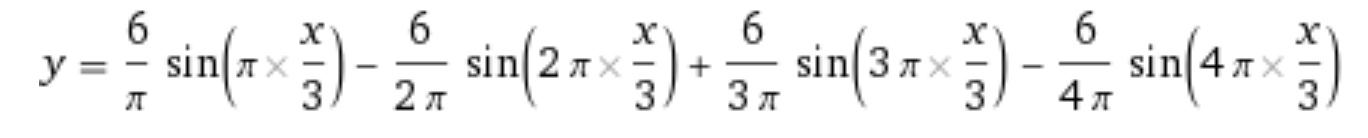 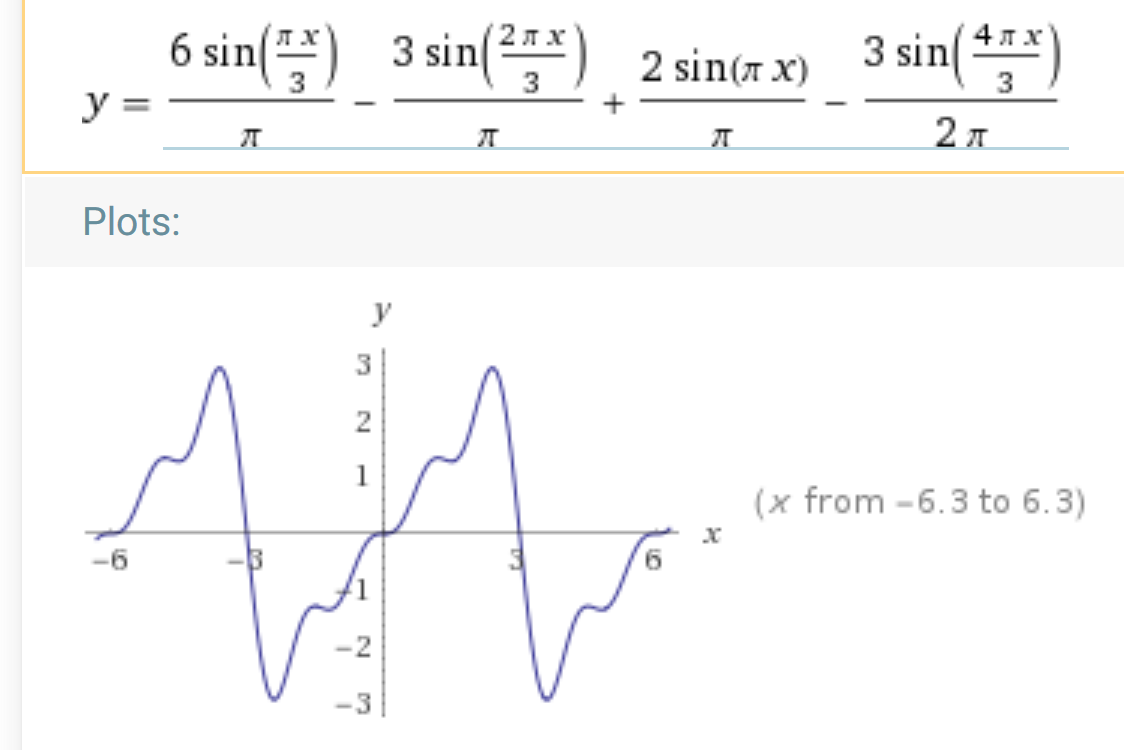 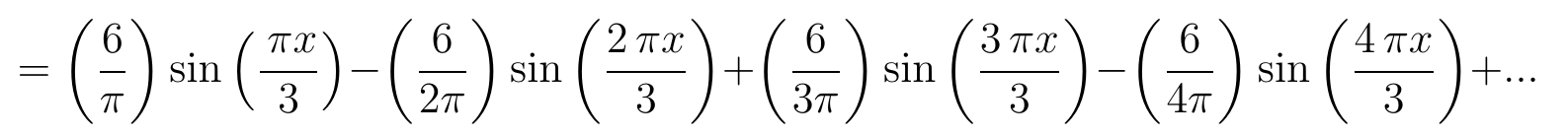 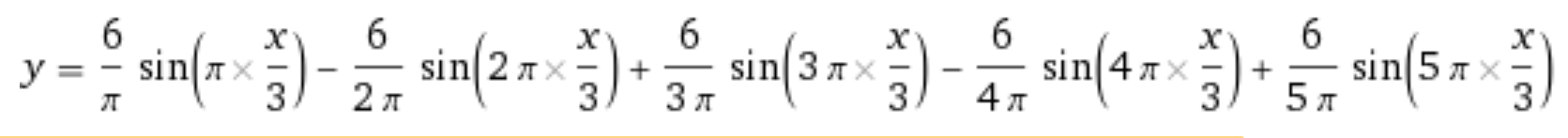 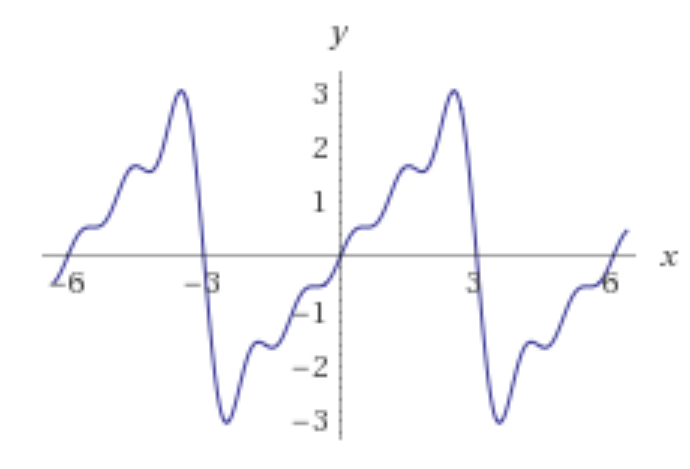 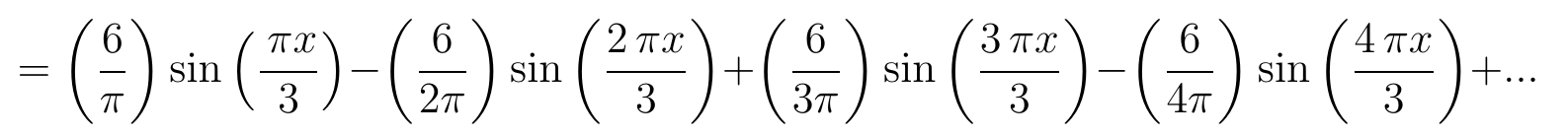 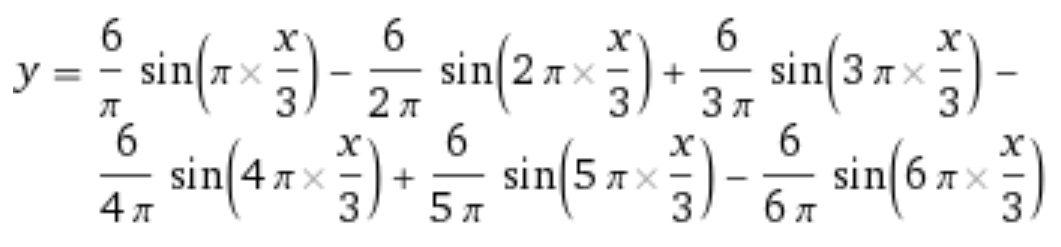 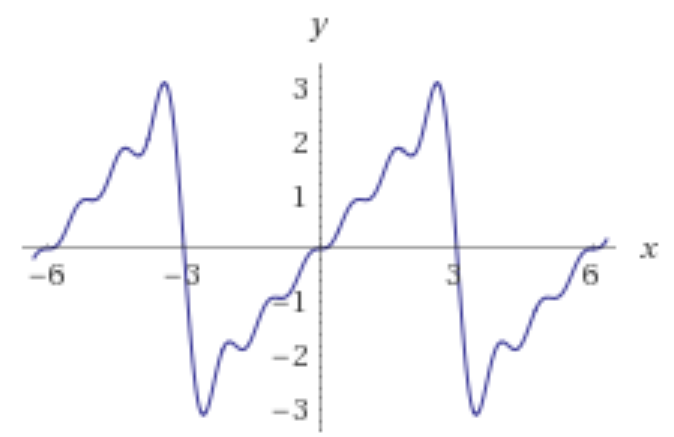 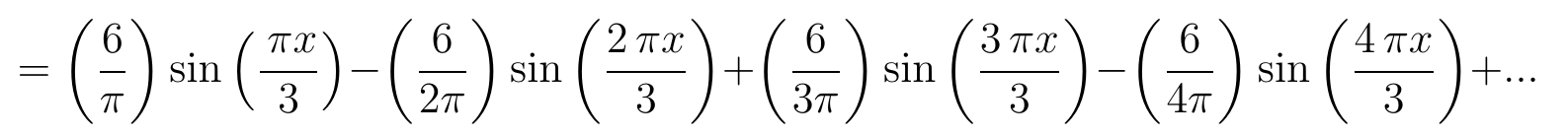 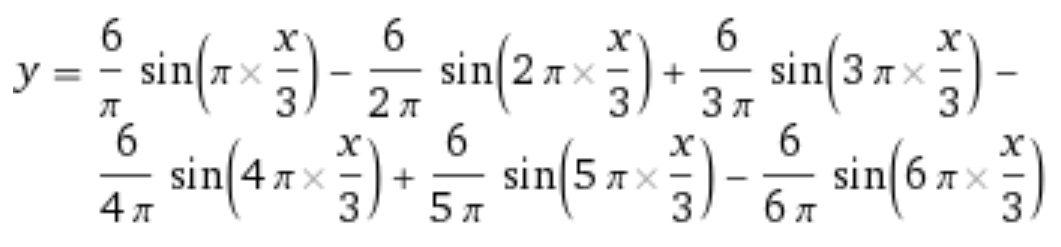 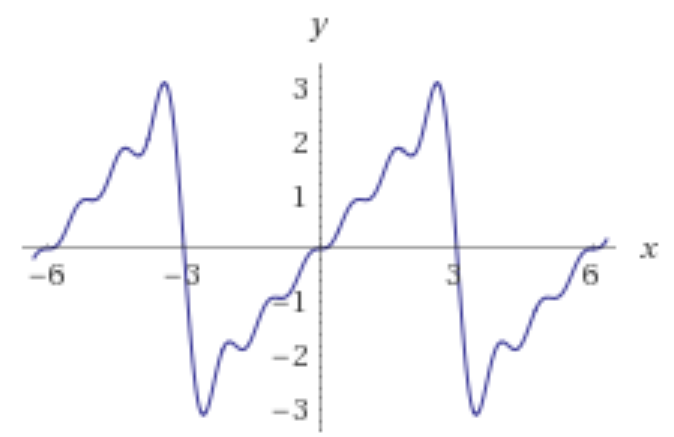 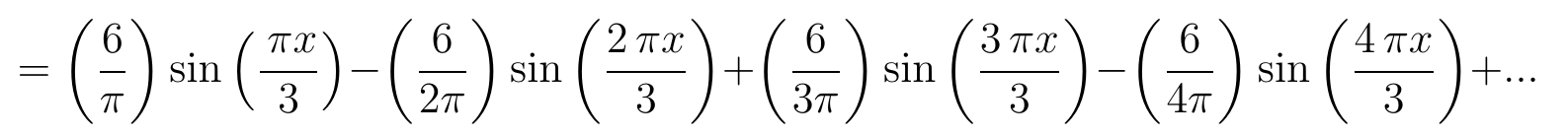 f is piecewise continuous
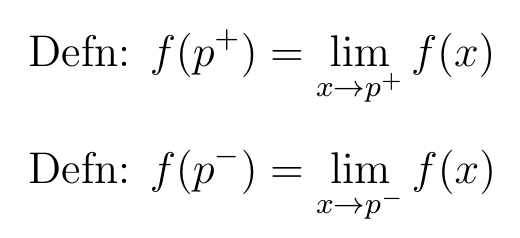 d
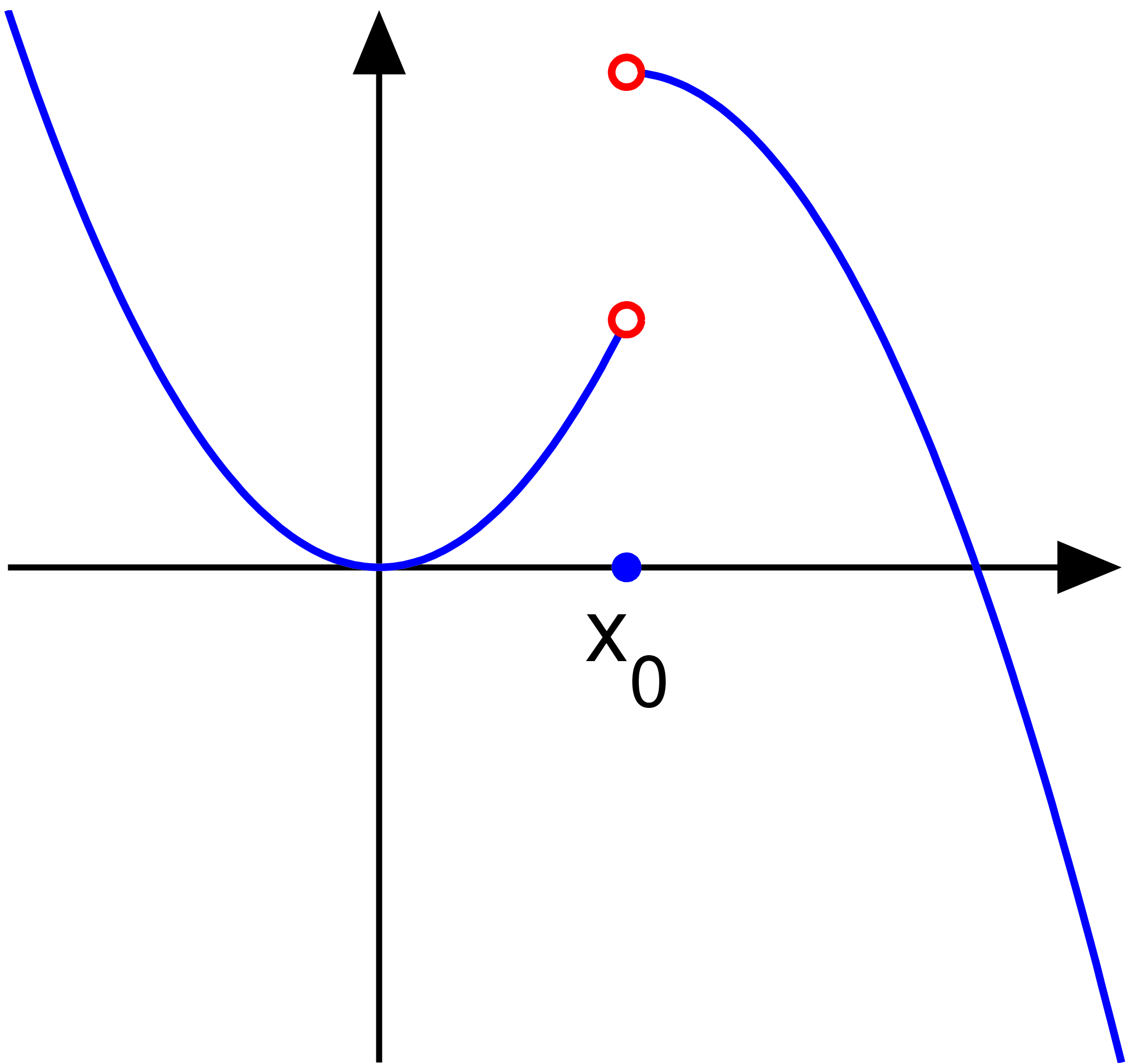 c
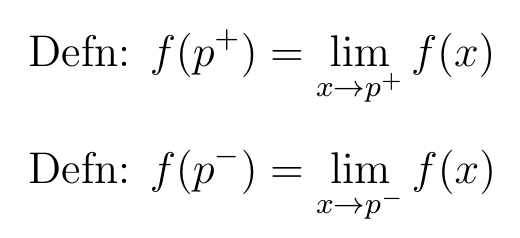 p
10.3  Convergence
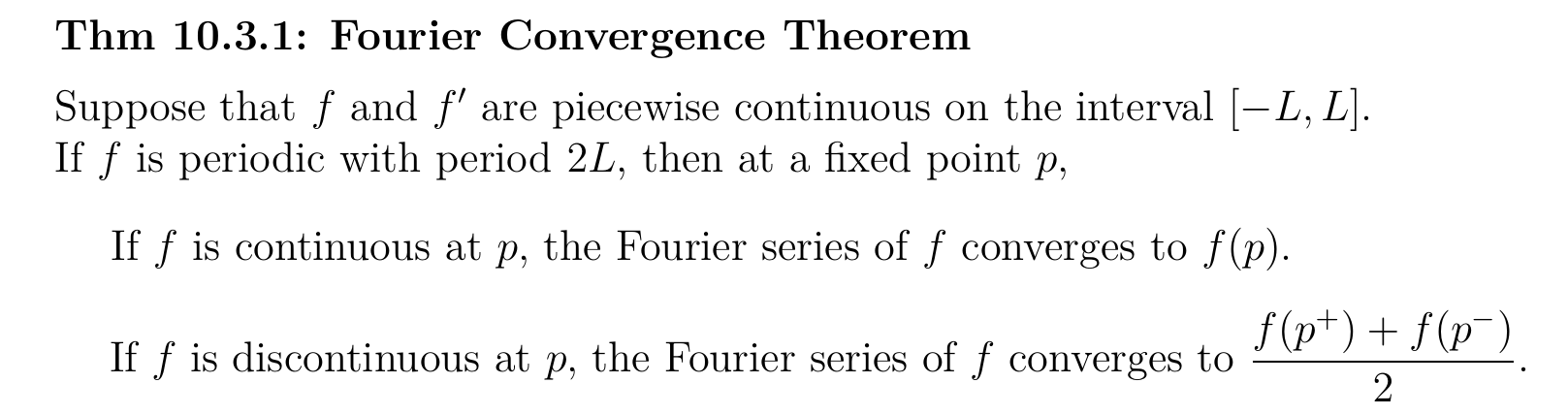 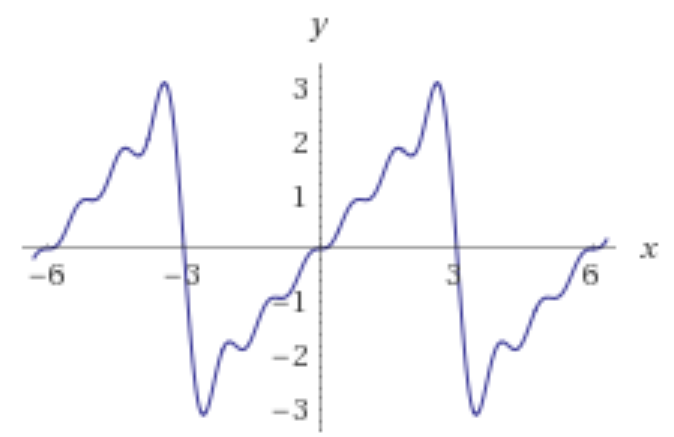 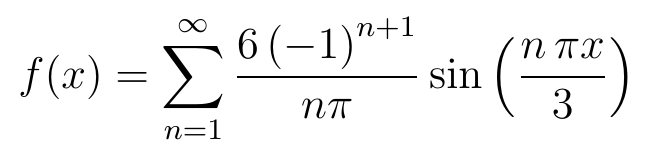 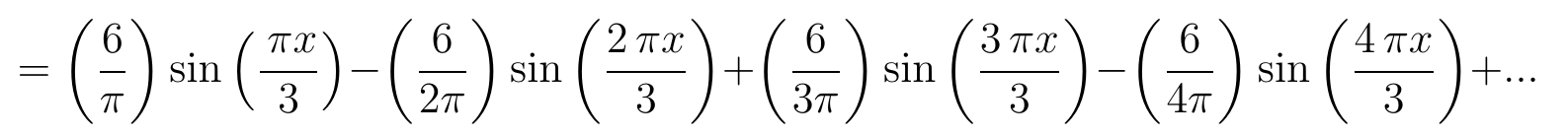 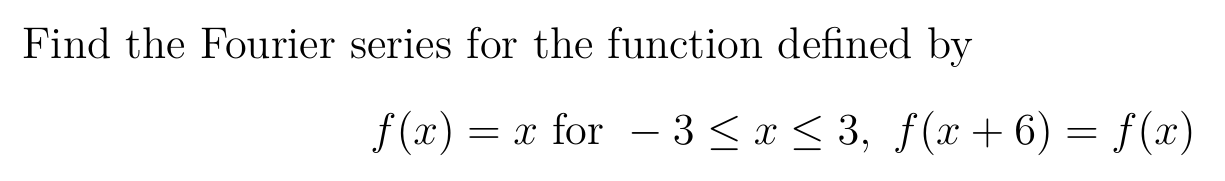 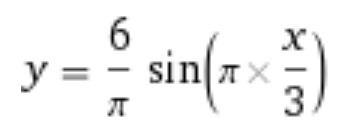 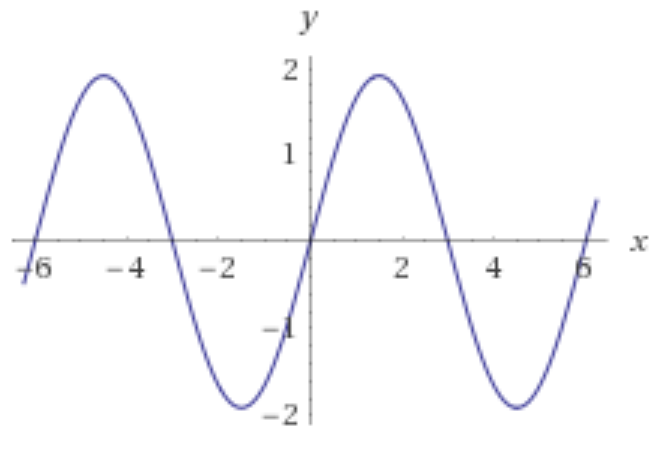 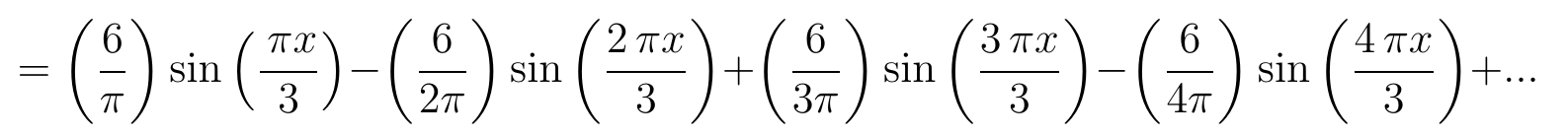 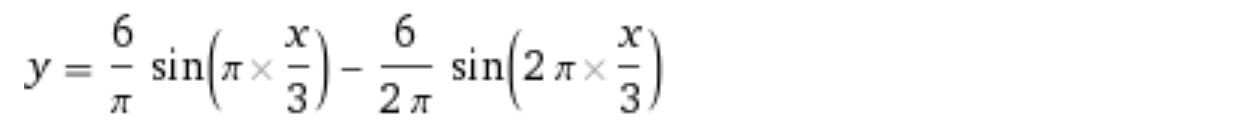 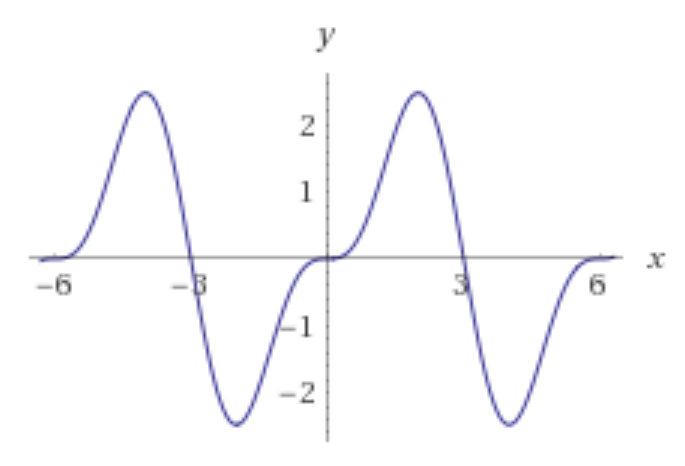 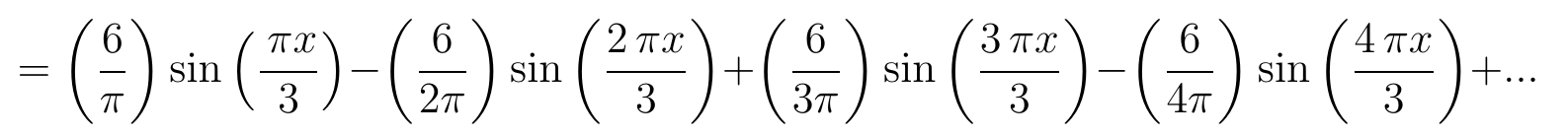 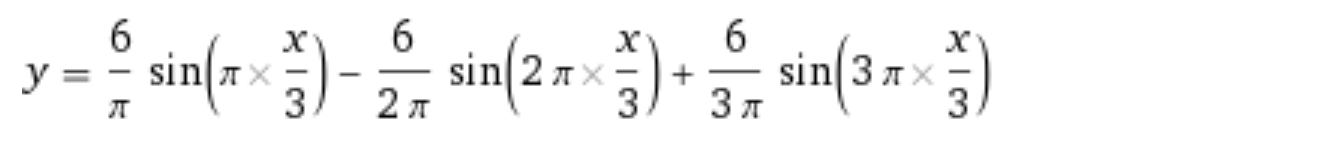 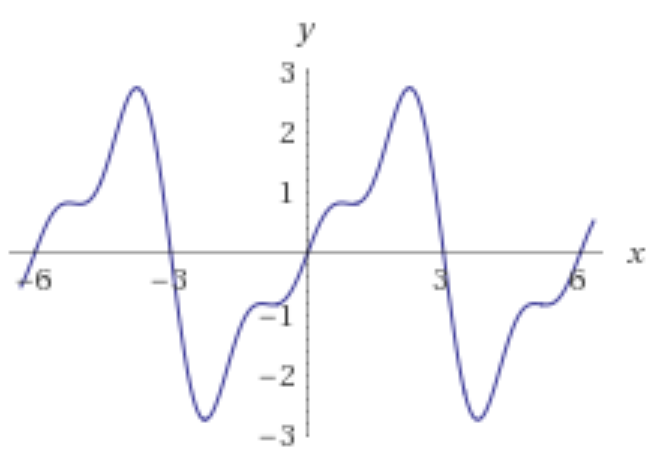 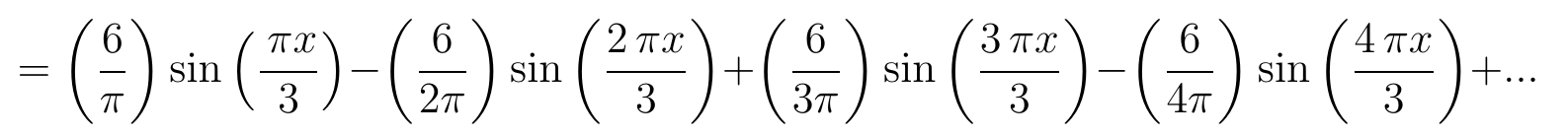 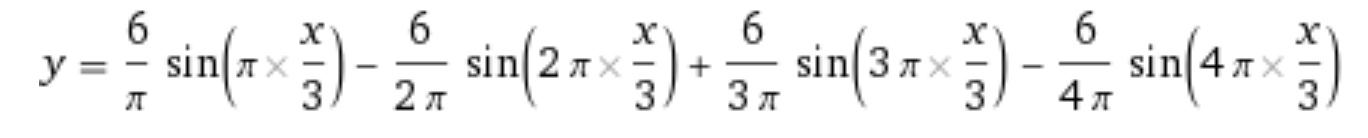 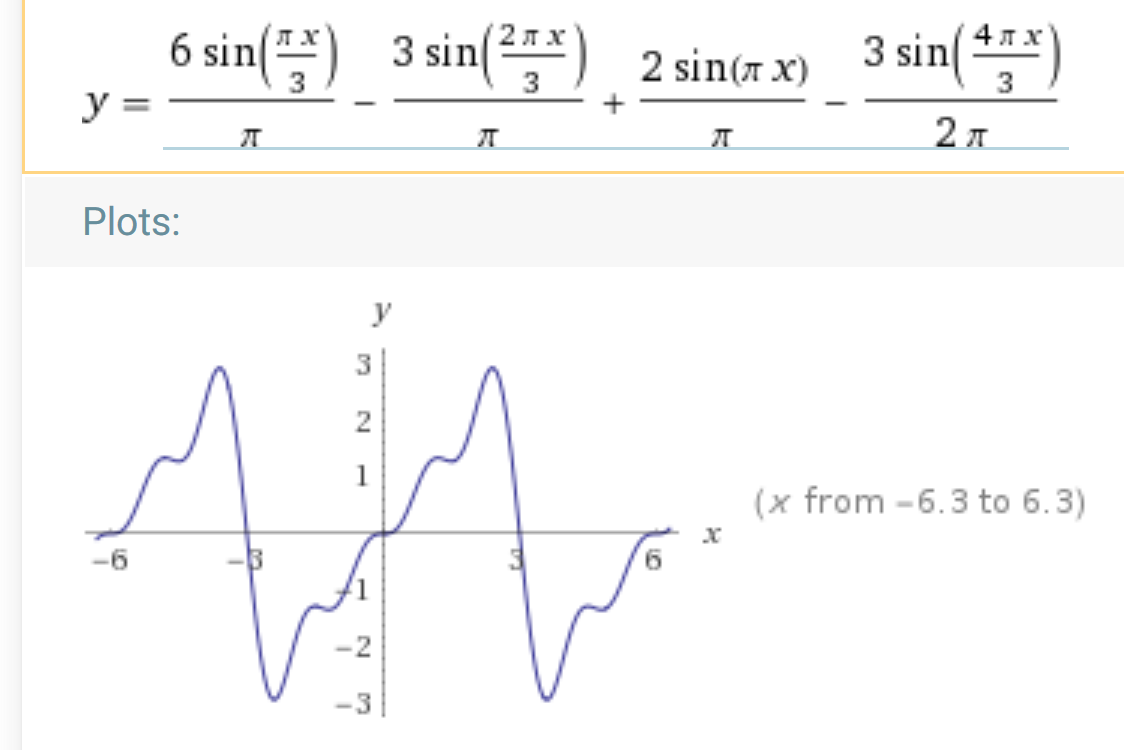 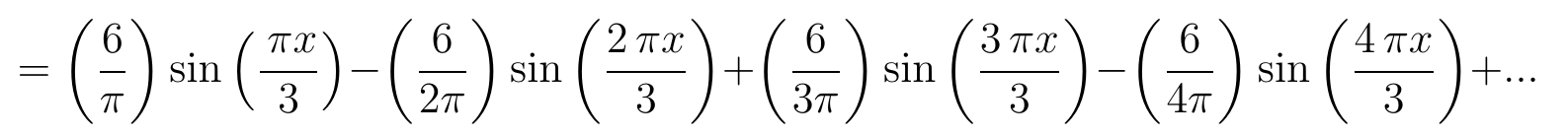 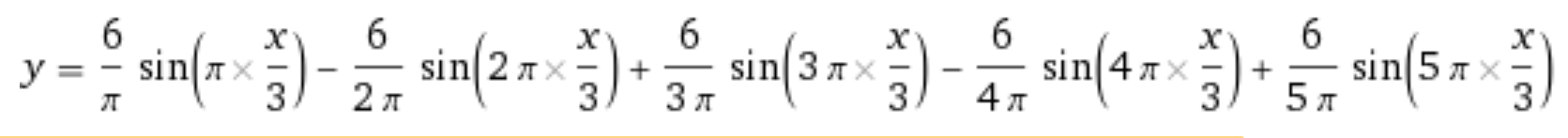 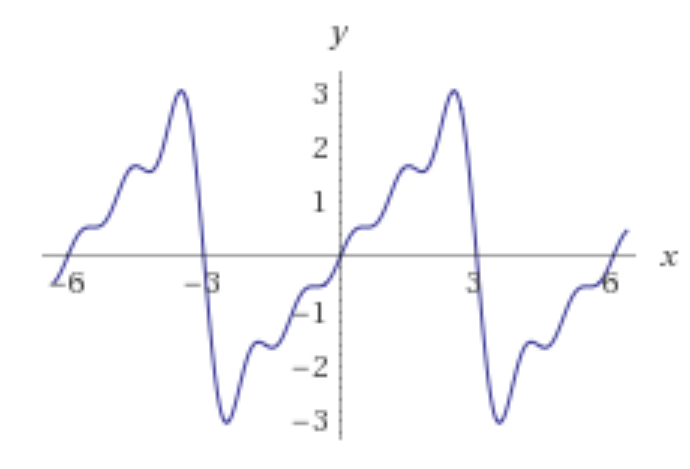 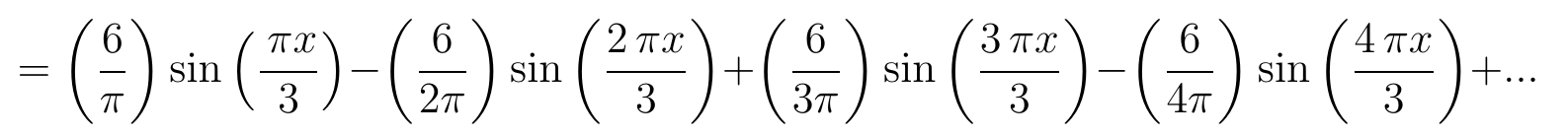 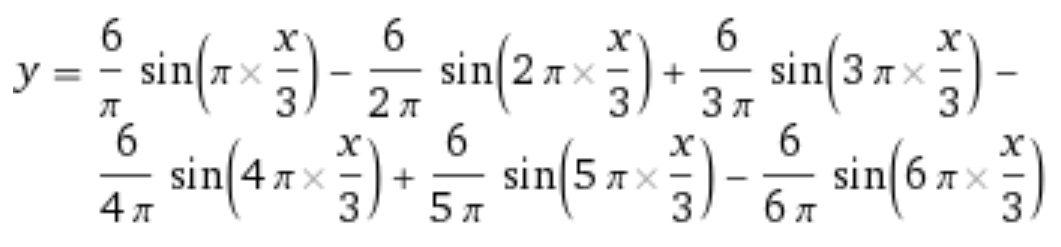 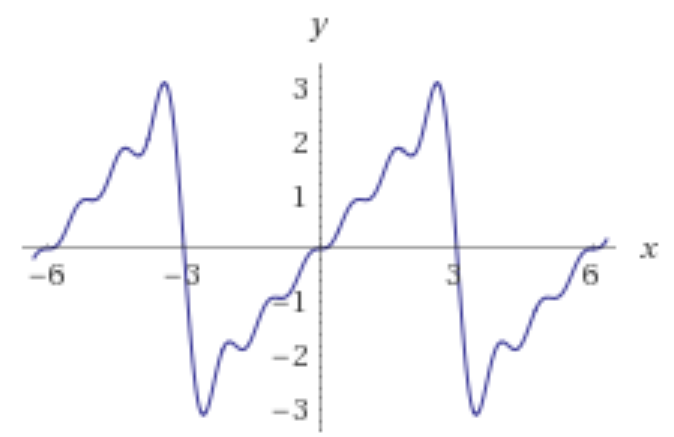 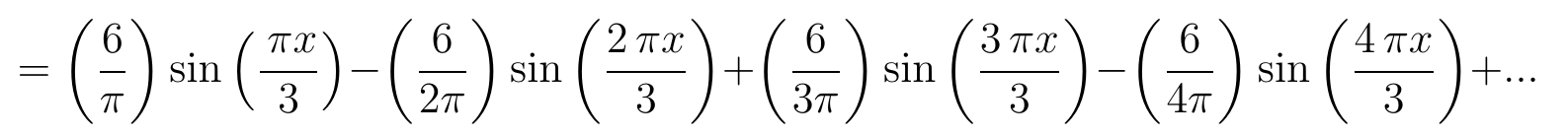 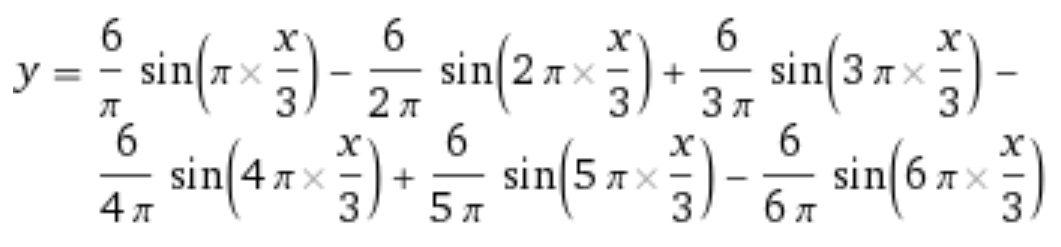 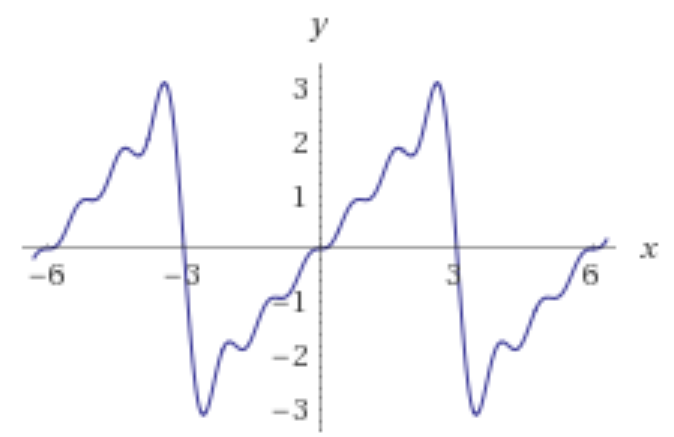 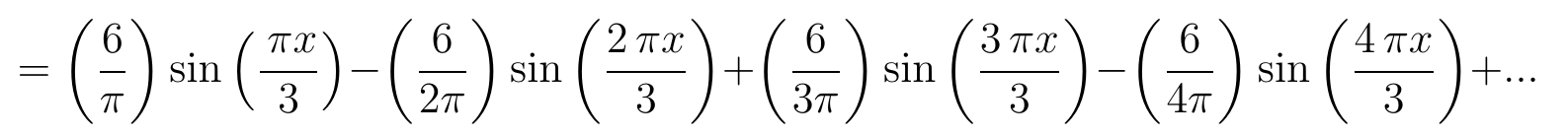 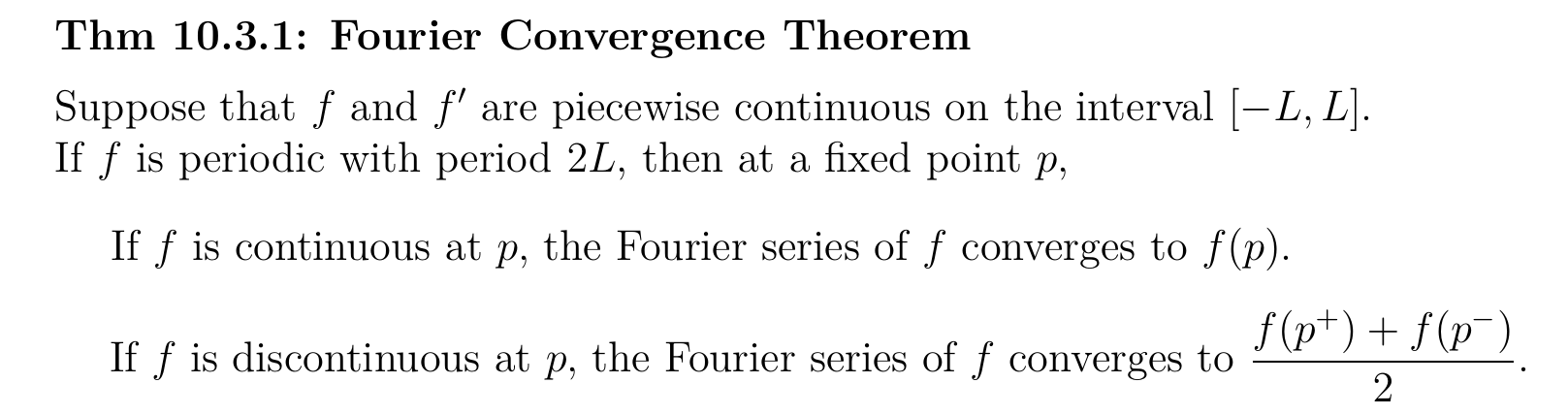 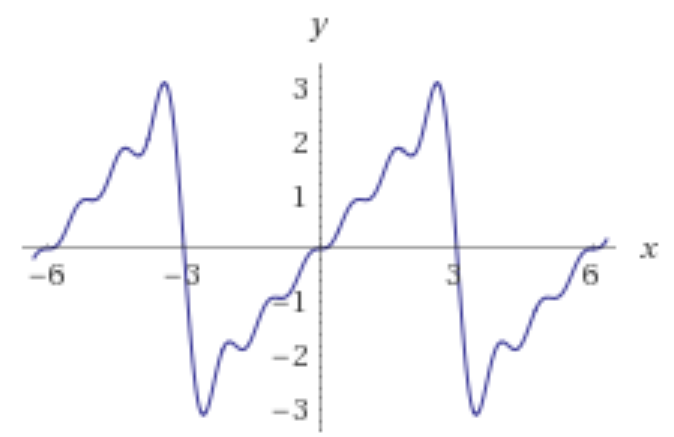 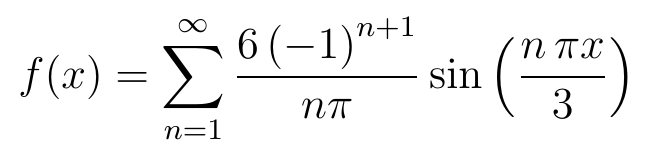 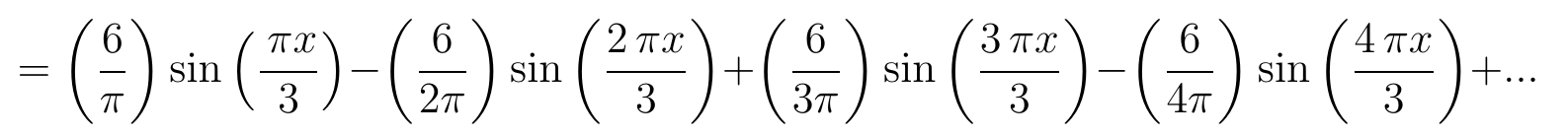 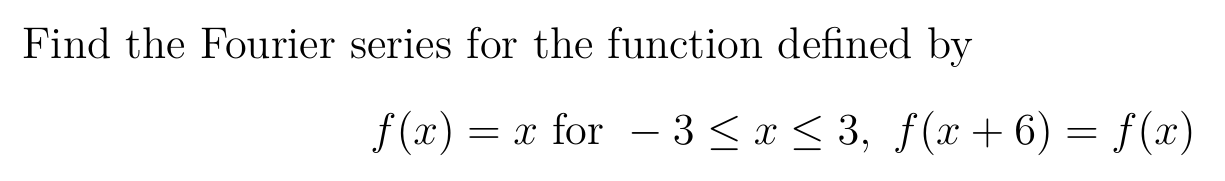 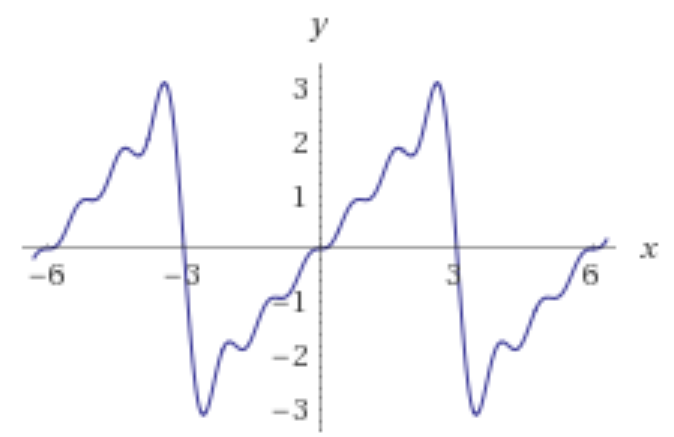 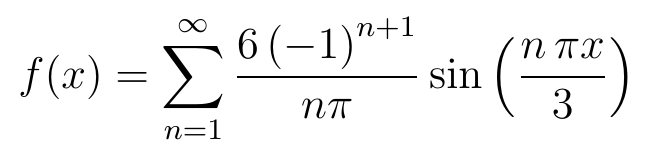 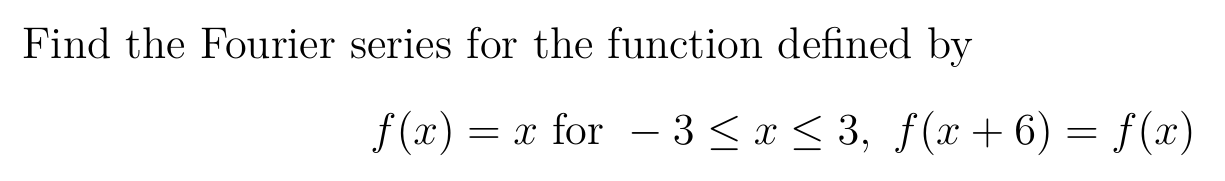 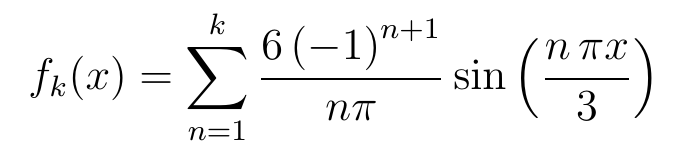 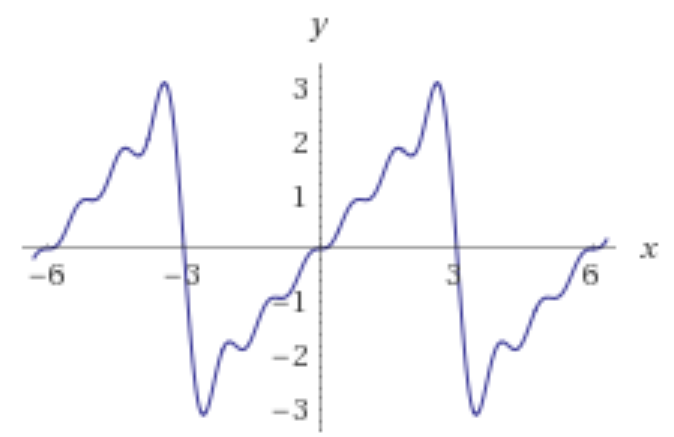 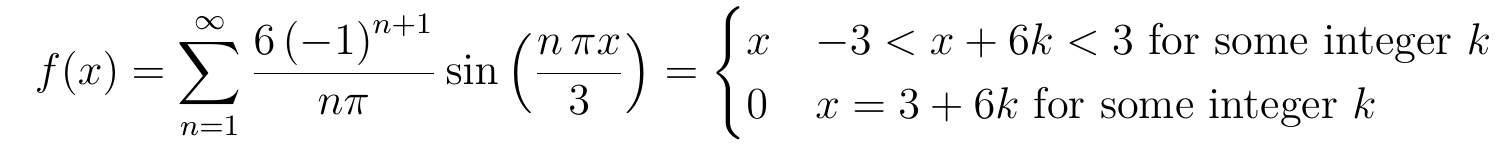 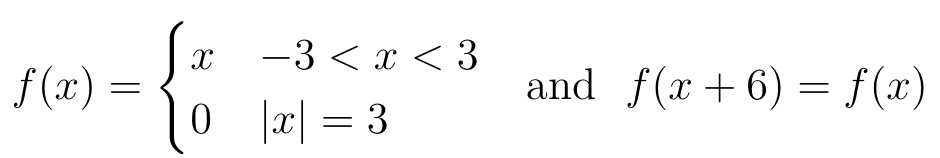 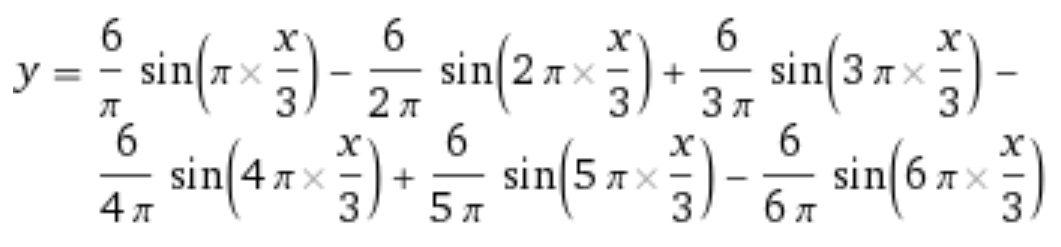 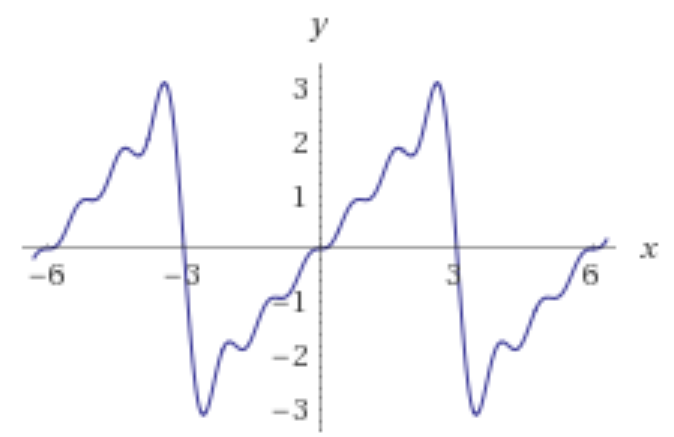 Gibbs phenomenon:
Larger error near discontinuities.
Overshot.
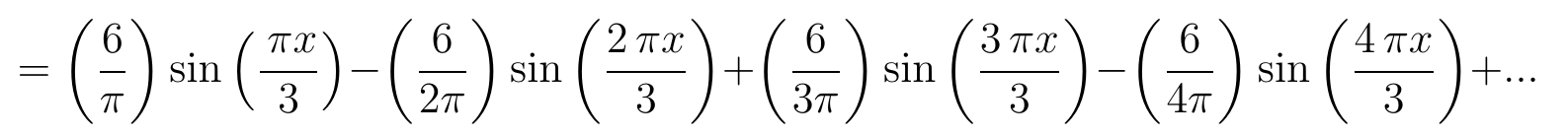 10.4  Even and Odd Functions:
		A function is said to be even if  f(−x) = f(x) 
		A function is said to be odd if  f(−x) = −f(x)
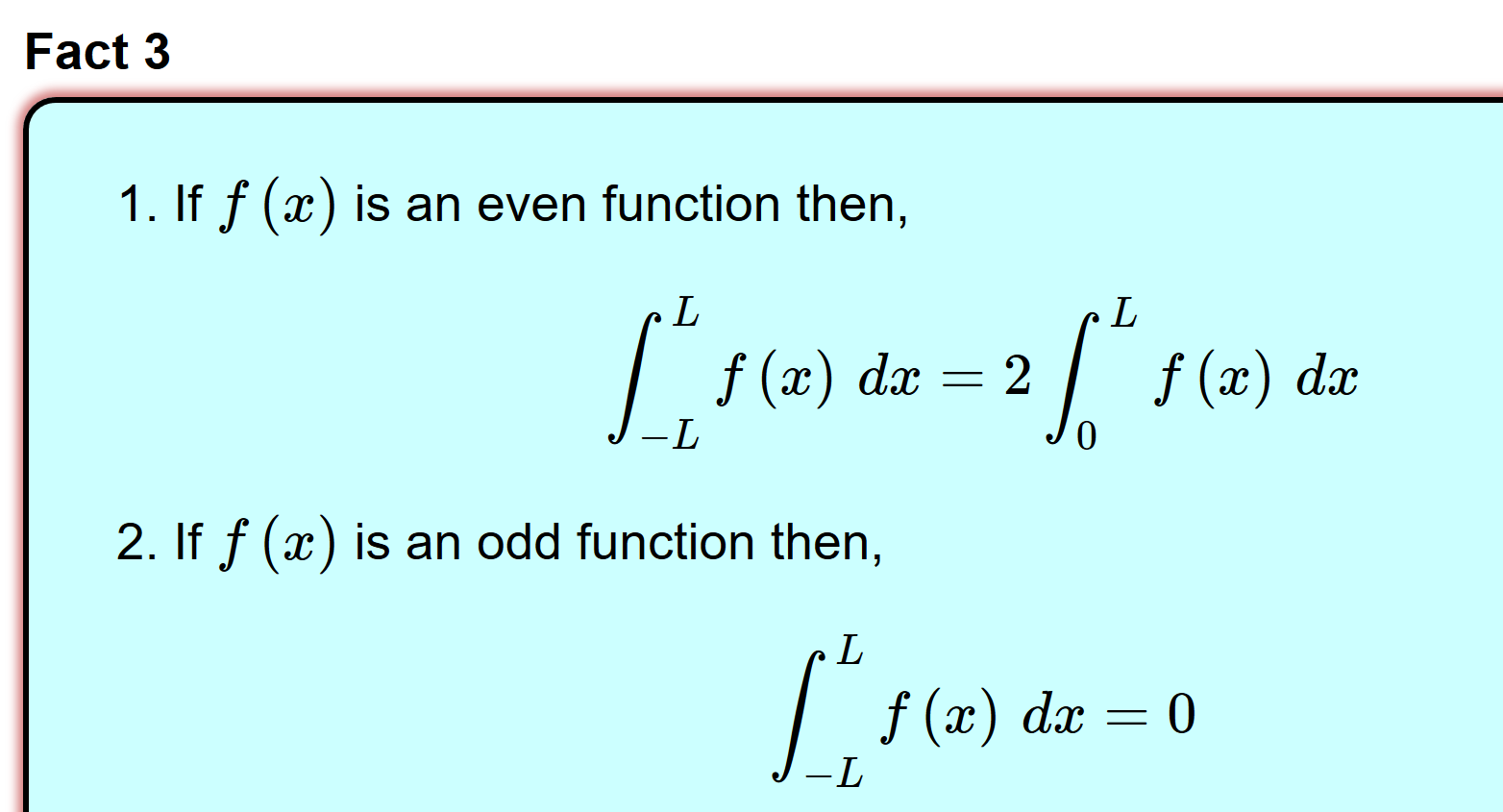 http://tutorial.math.lamar.edu/Classes/DE/PeriodicOrthogonal.aspx
A function is said to be even if  f(−x) = f(x) 

A function is said to be odd if  f(−x) = −f(x)
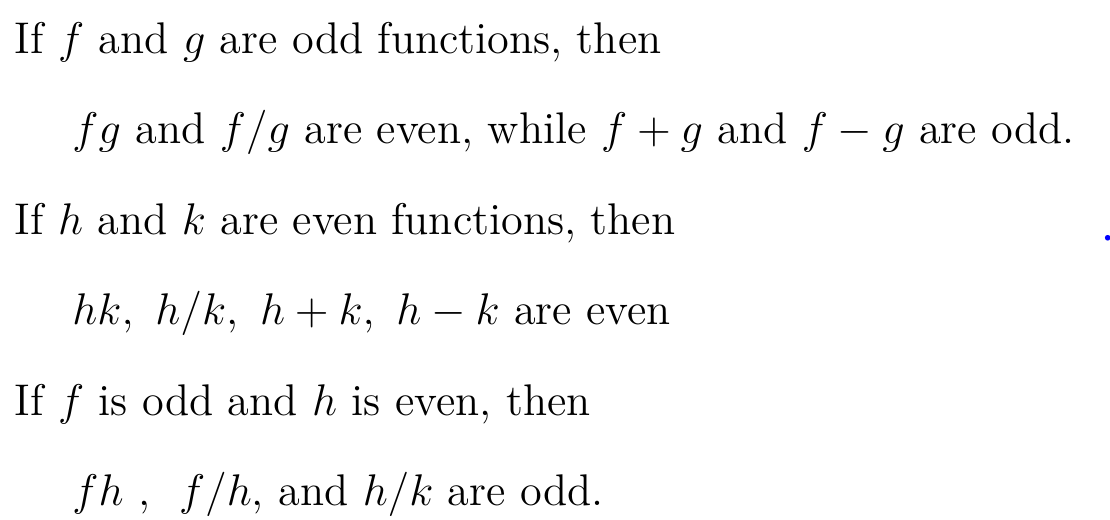 A function is said to be even if  f(−x) = f(x) 
A function is said to be odd if  f(−x) = −f(x)
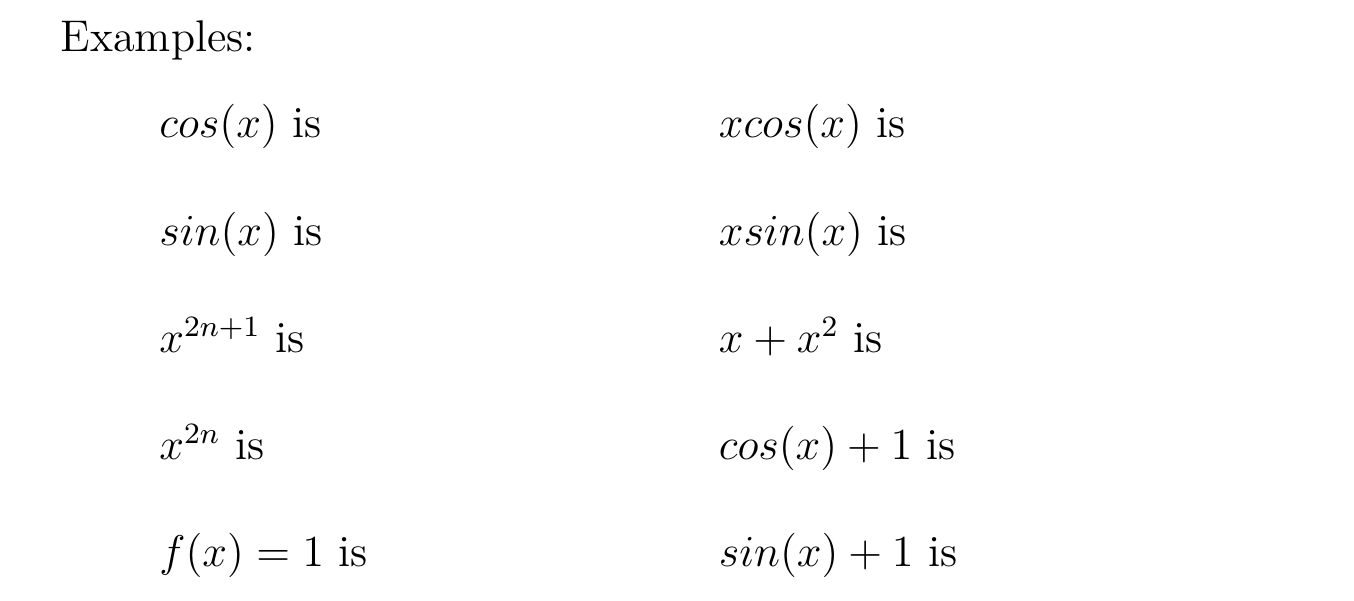 10.4  If  f(x) is an odd function:
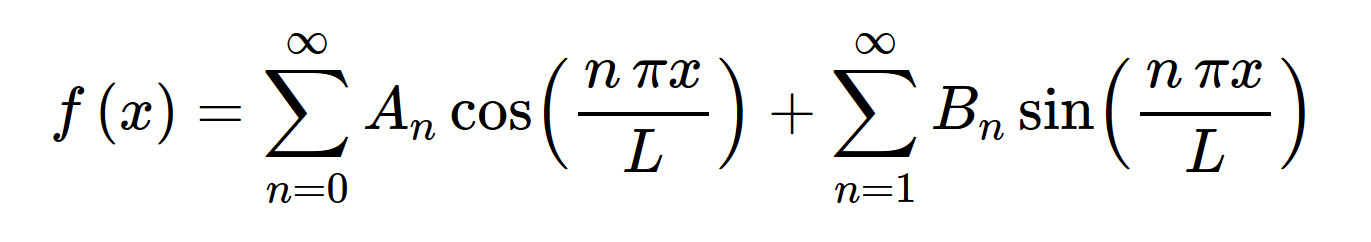 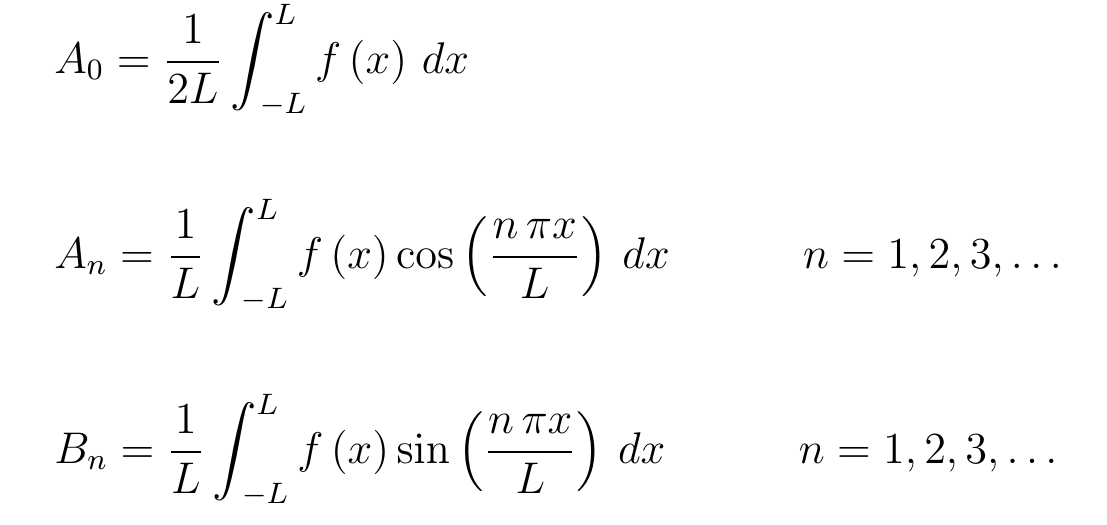 10.4  If  f(x) is an odd function:

Fourier sine series
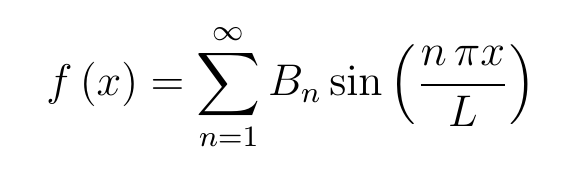 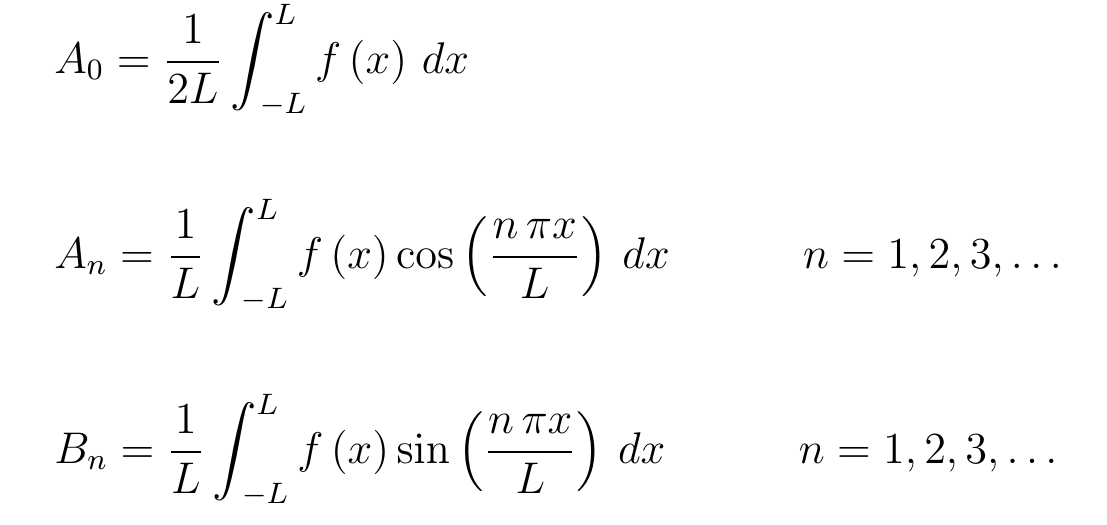 10.4  If  f(x) is an even function:
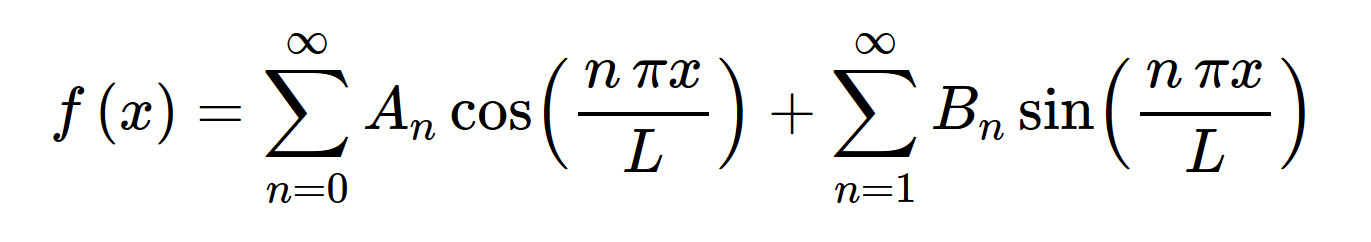 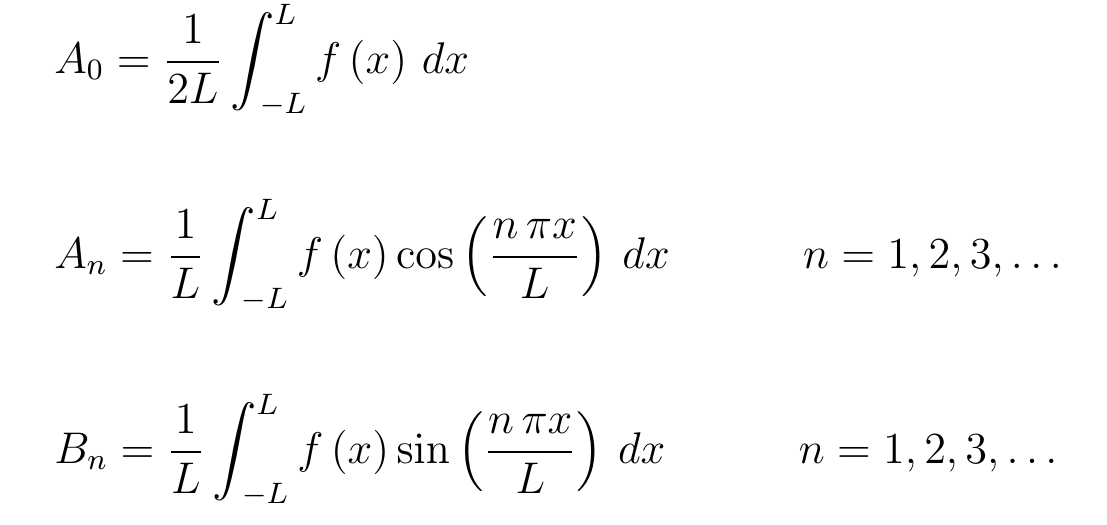 10.4  If  f(x) is an even function:

Fourier cosine series
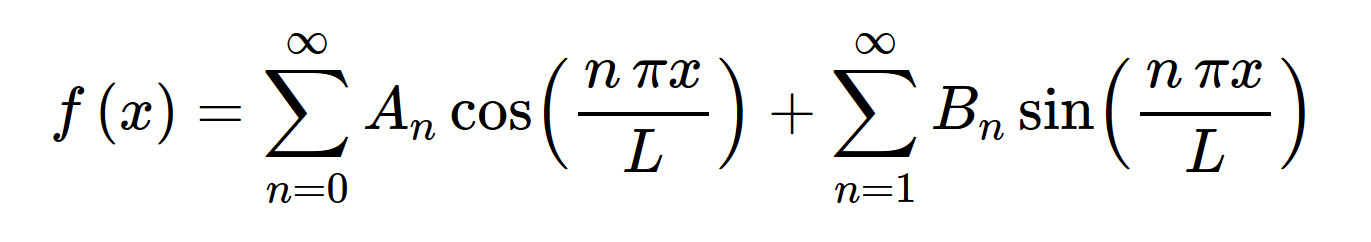 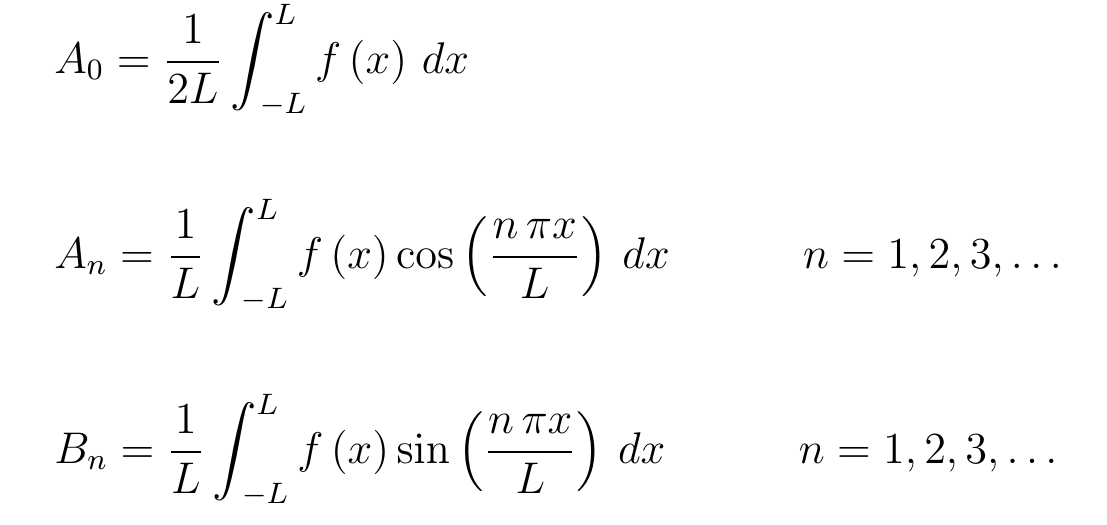 Even and Odd Extensions
http://tutorial.math.lamar.edu/Classes/DE/FourierSeries.aspx
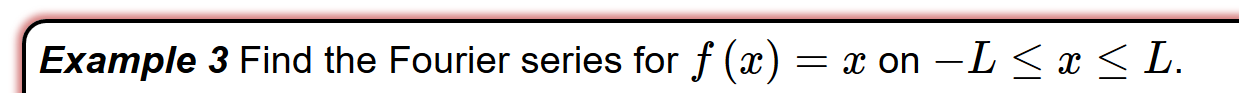 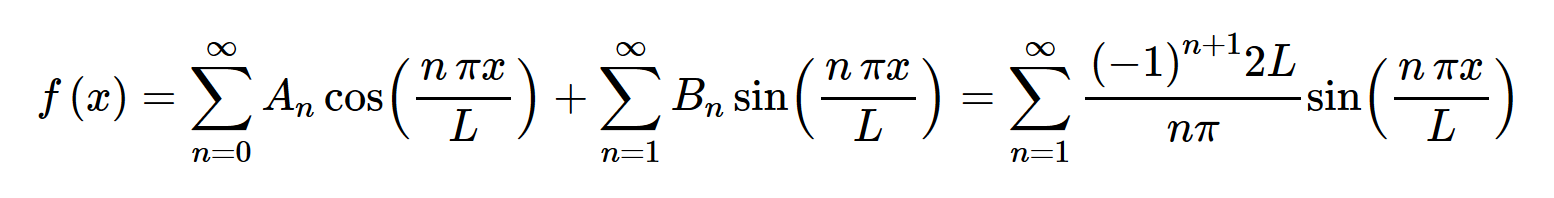 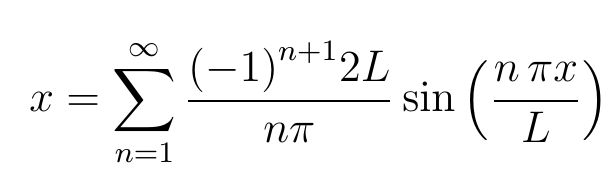 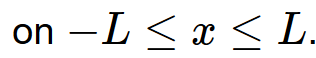 Periodic extension:
Extend function  f(x) = x,  -3 < x < 3, via a periodic function.
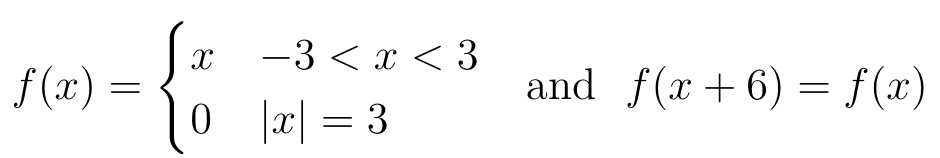 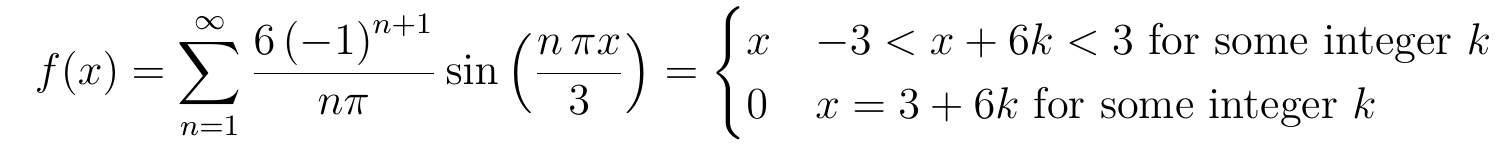 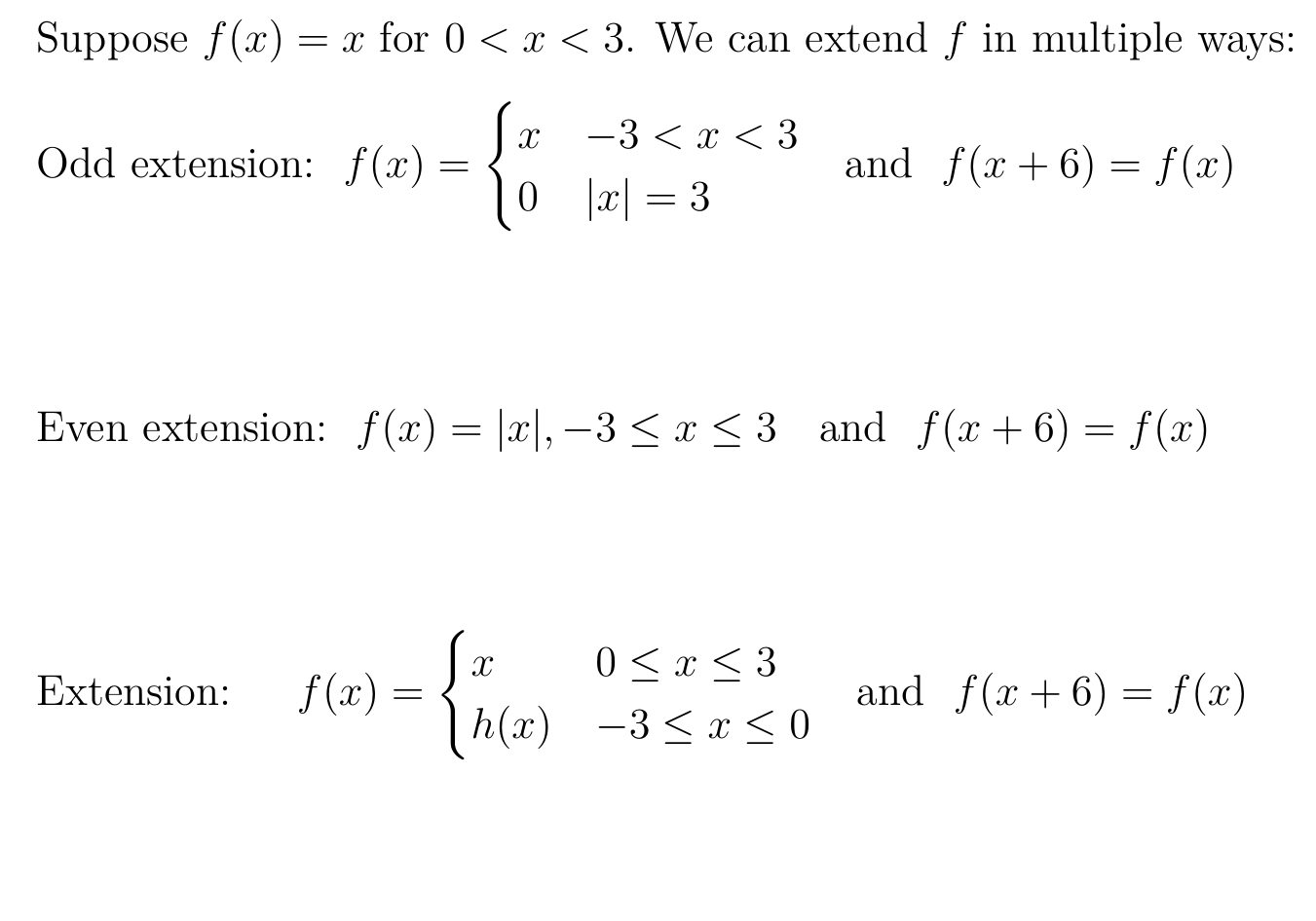 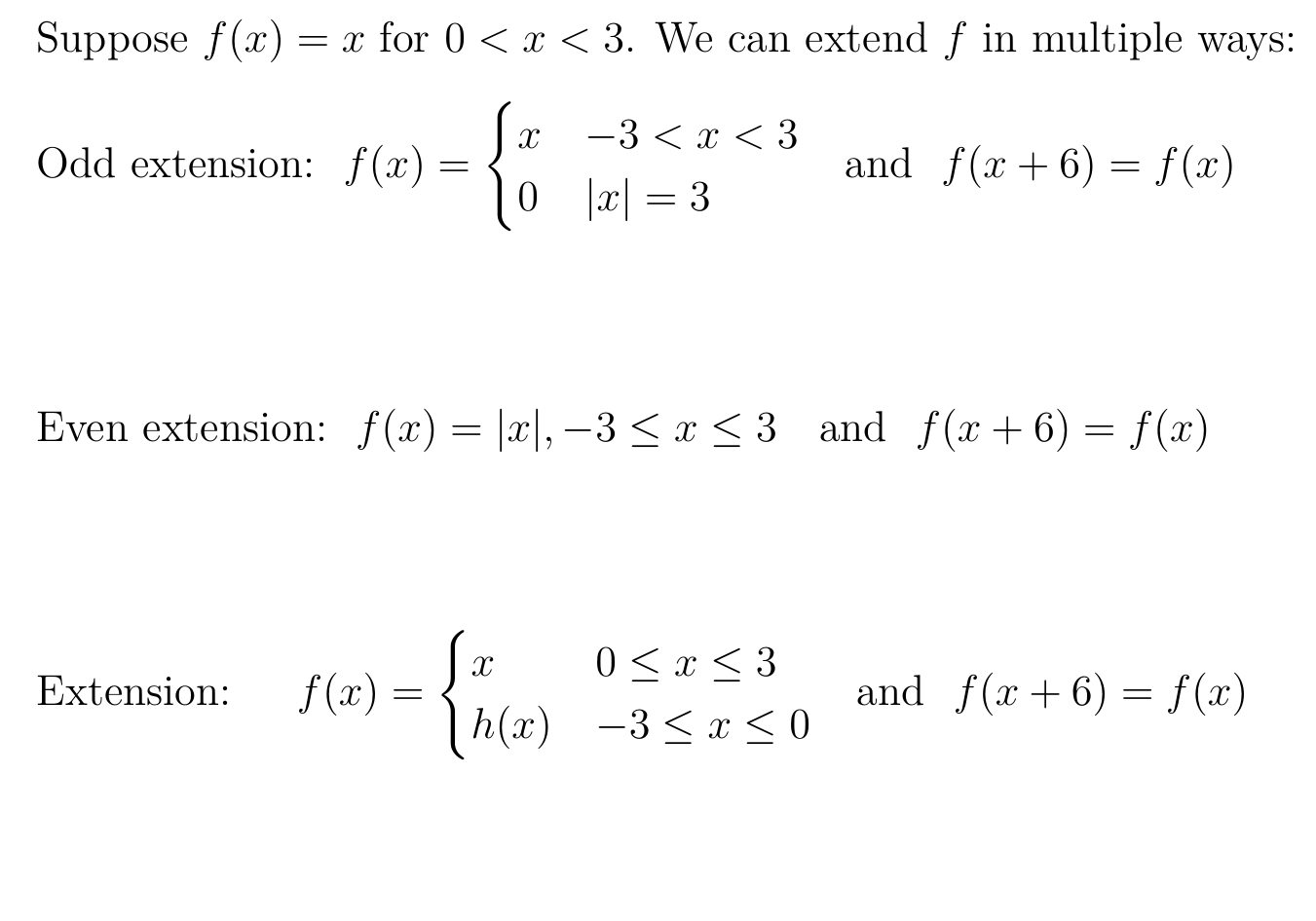 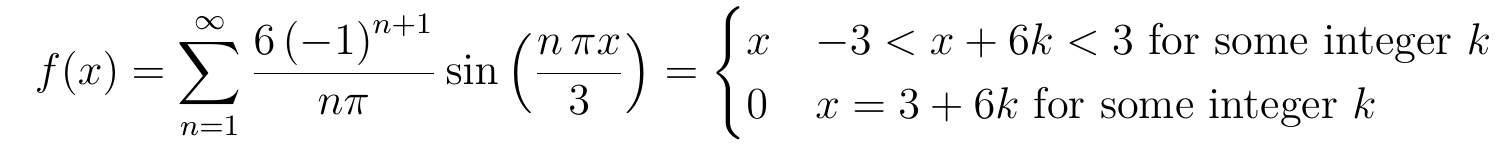 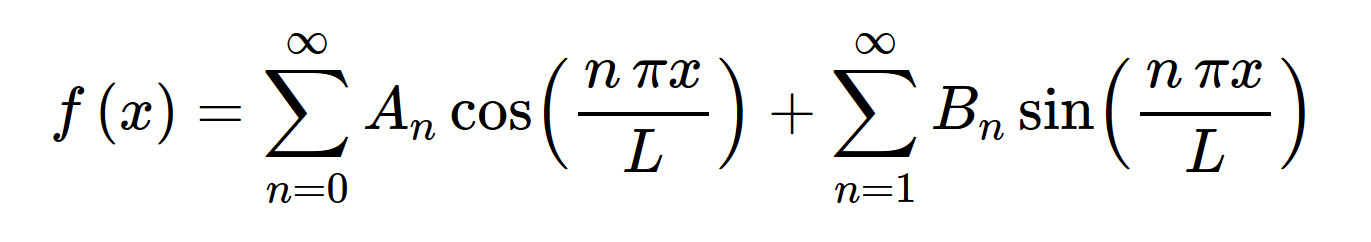 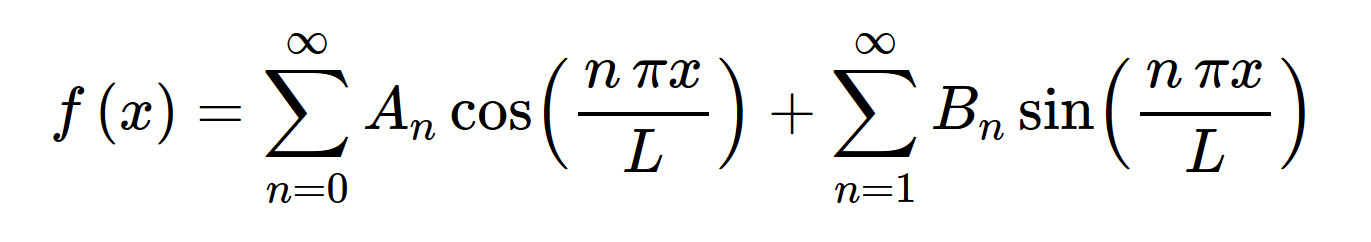 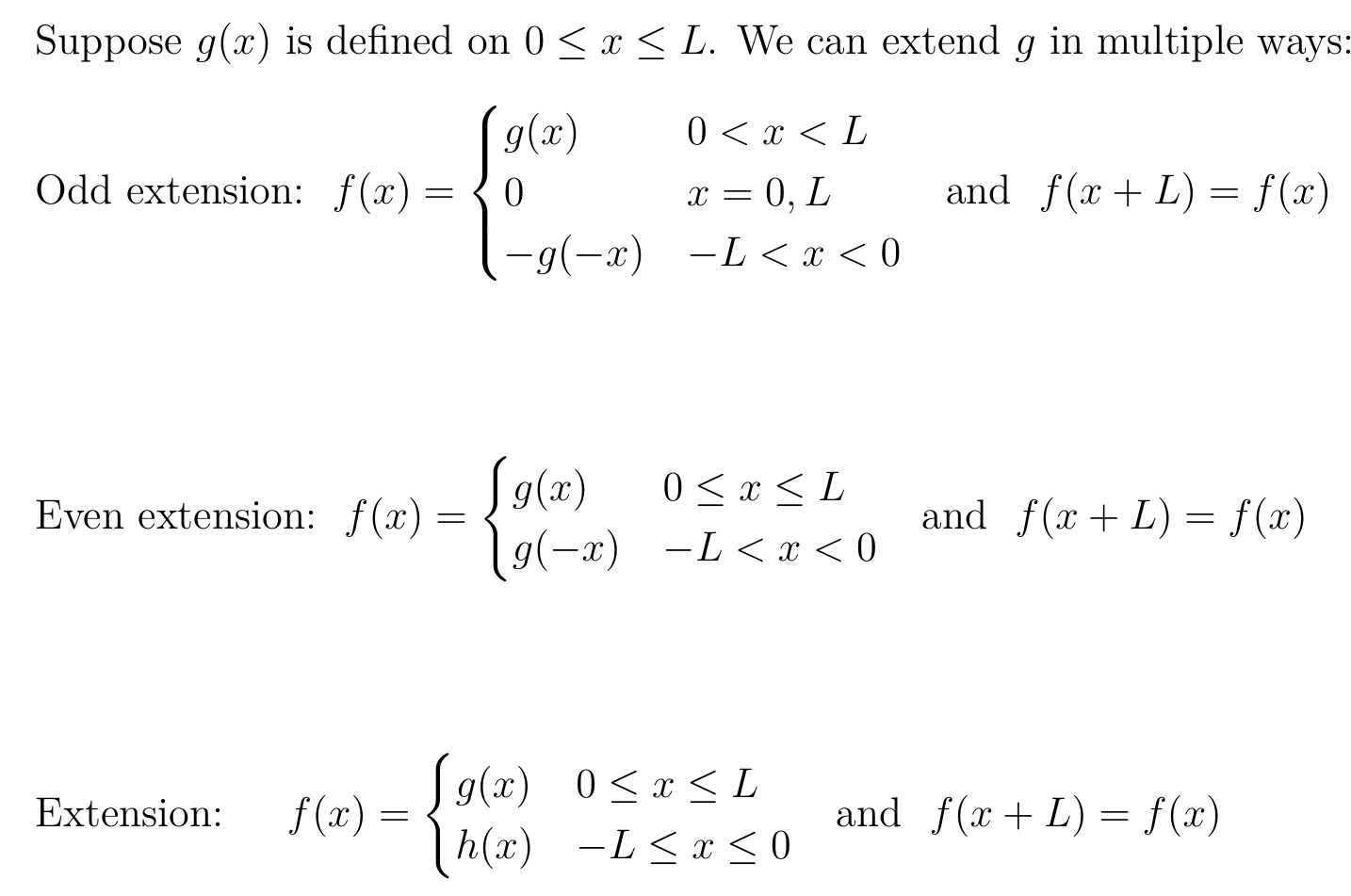 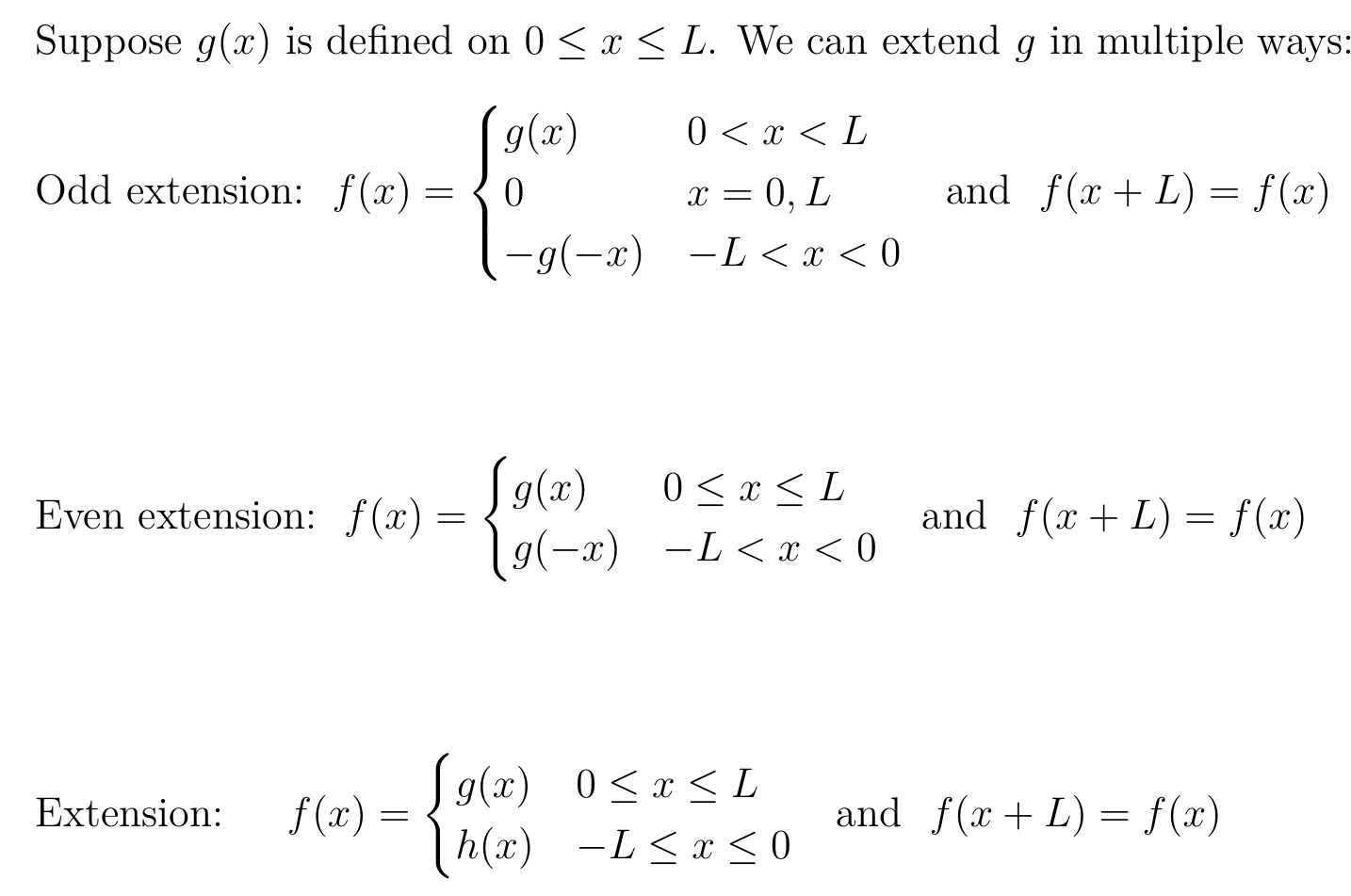 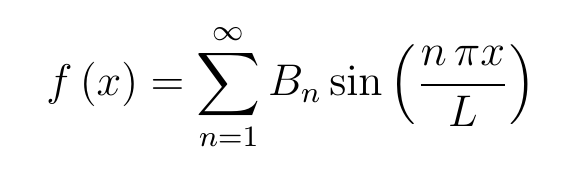 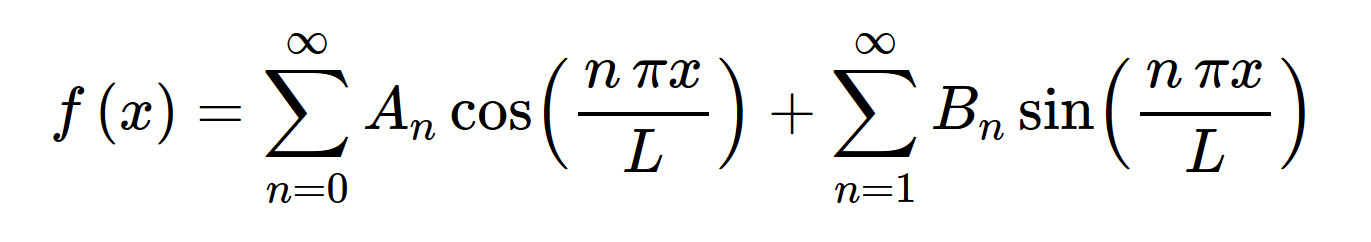 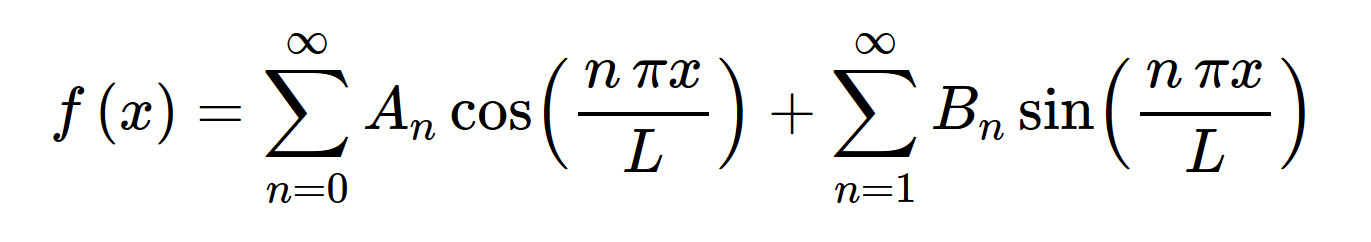 http://tutorial.math.lamar.edu/Classes/DE/FourierSeries.aspx
10.2
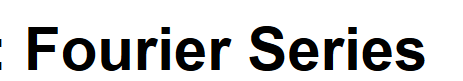 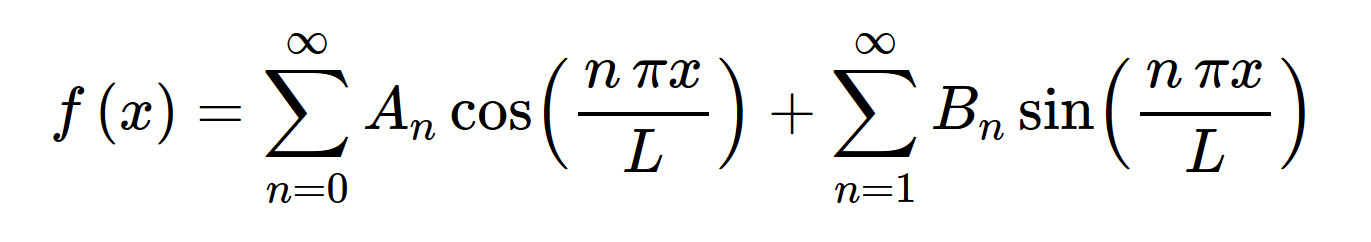 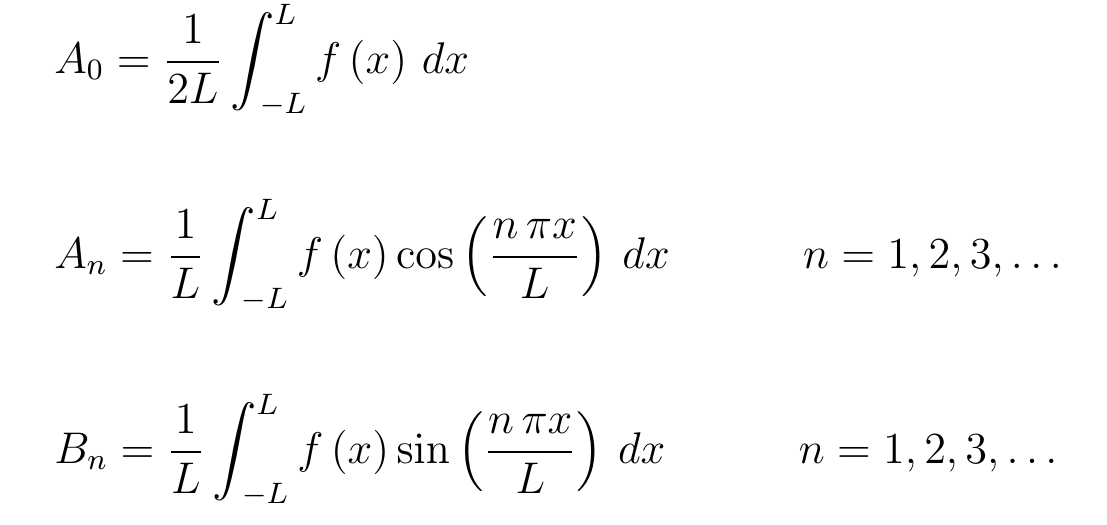 The following are all equivalent:
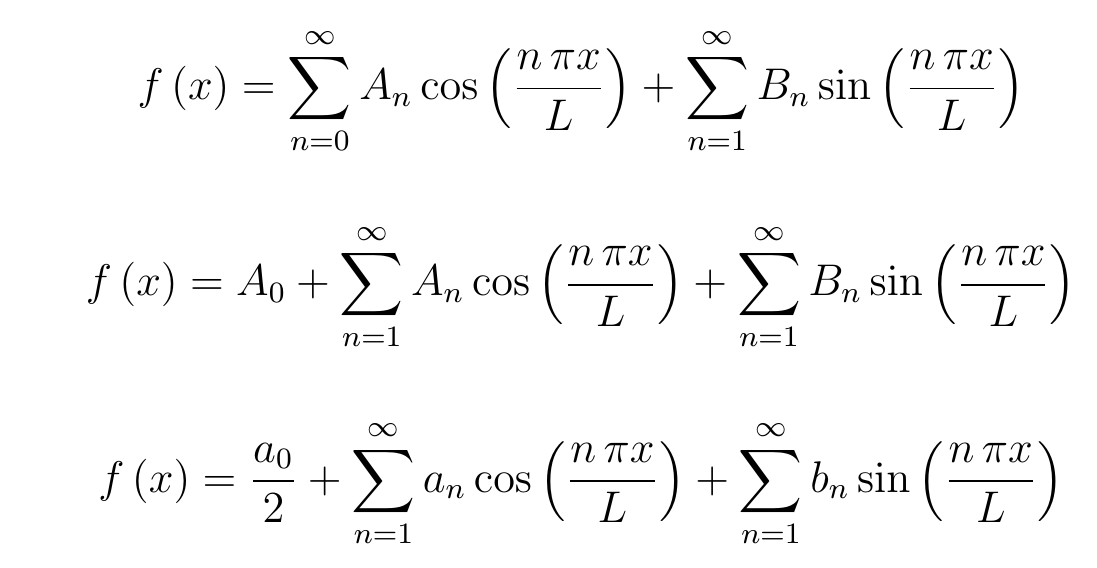 10.2
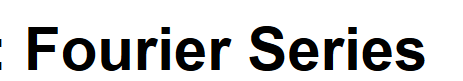 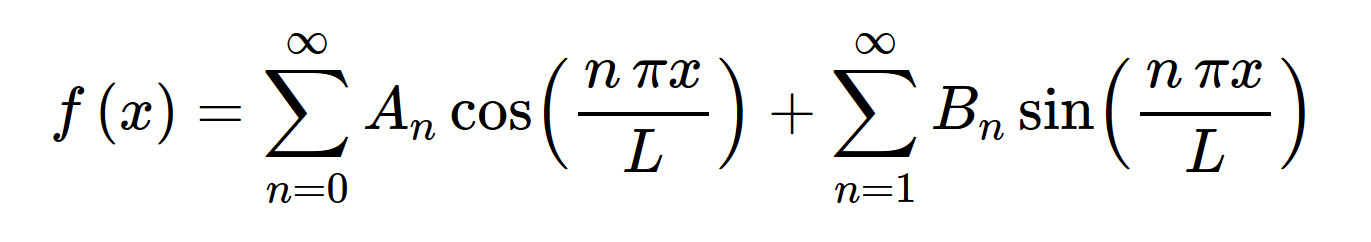 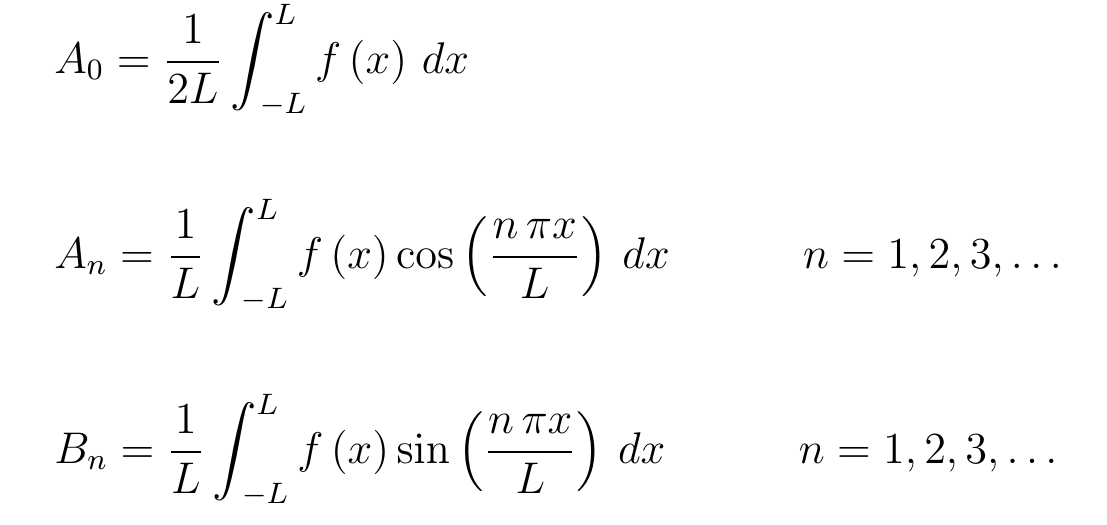 10.2
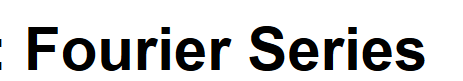 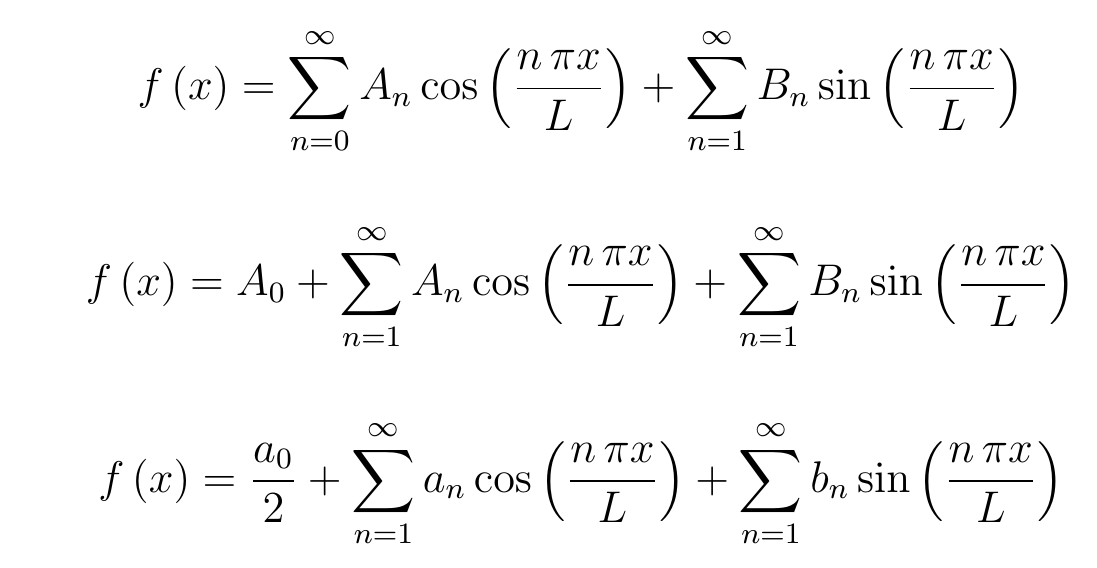 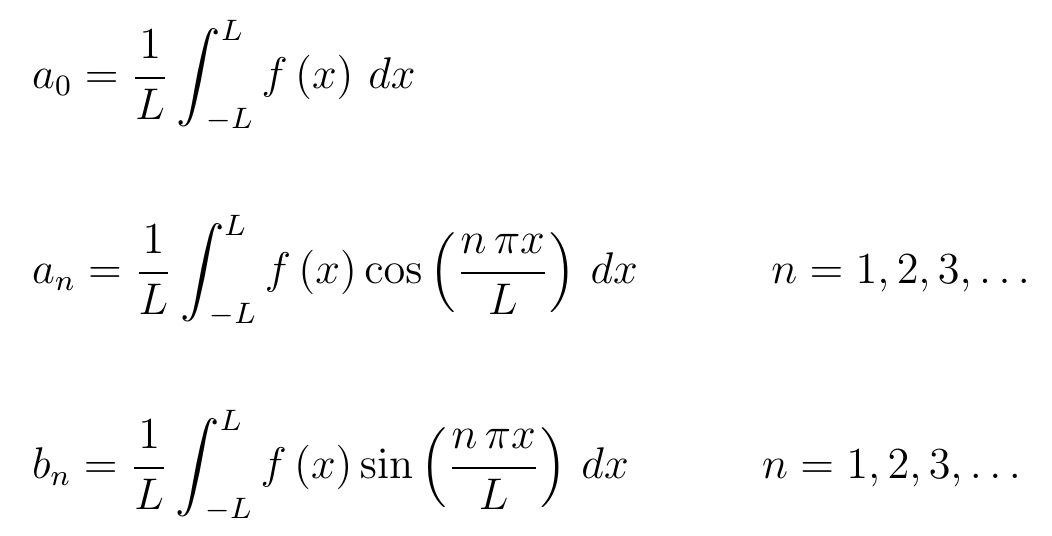